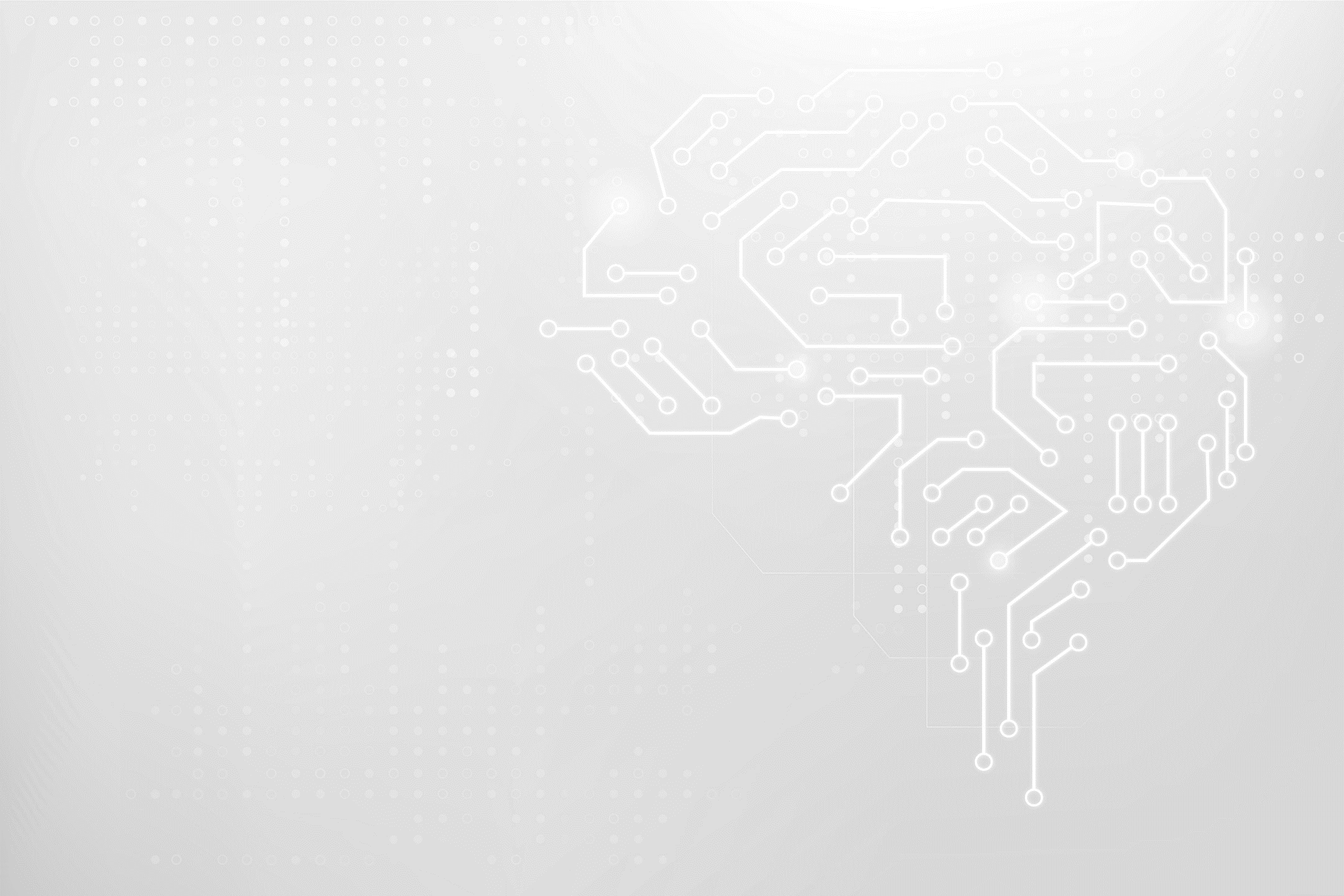 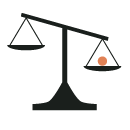 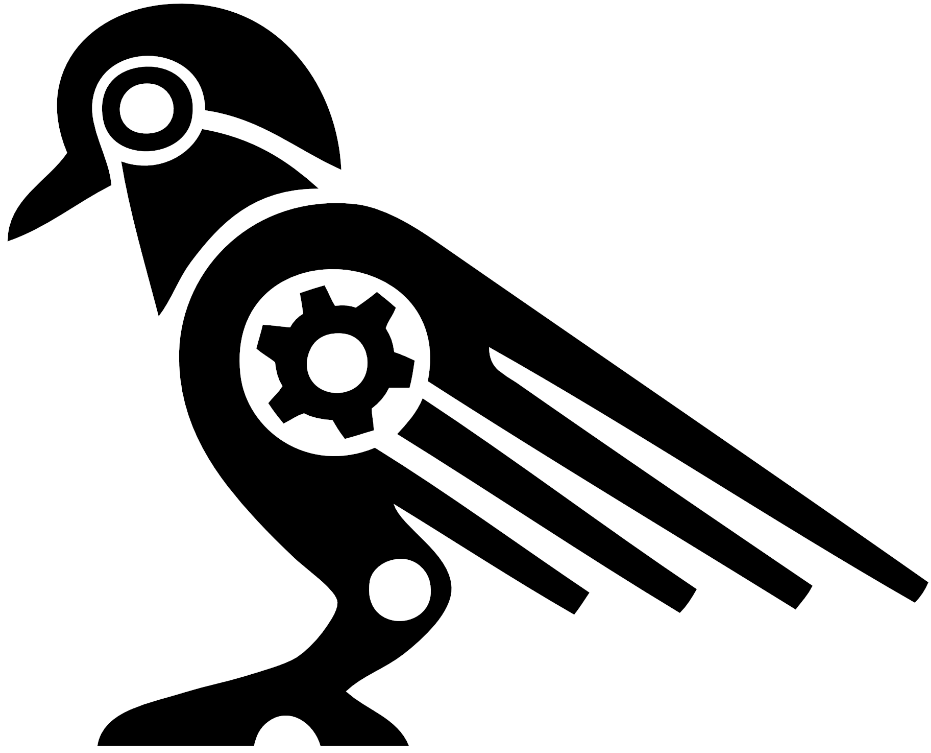 +
BEYOND REINFORCEMENT LEARNING: MeTTa-NARS & NACE
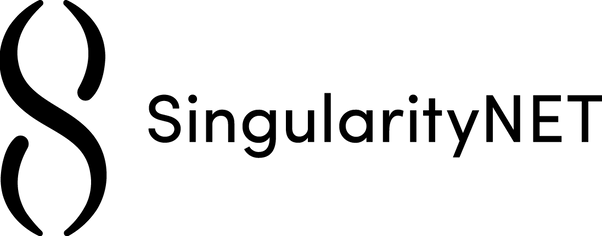 MAY 2024
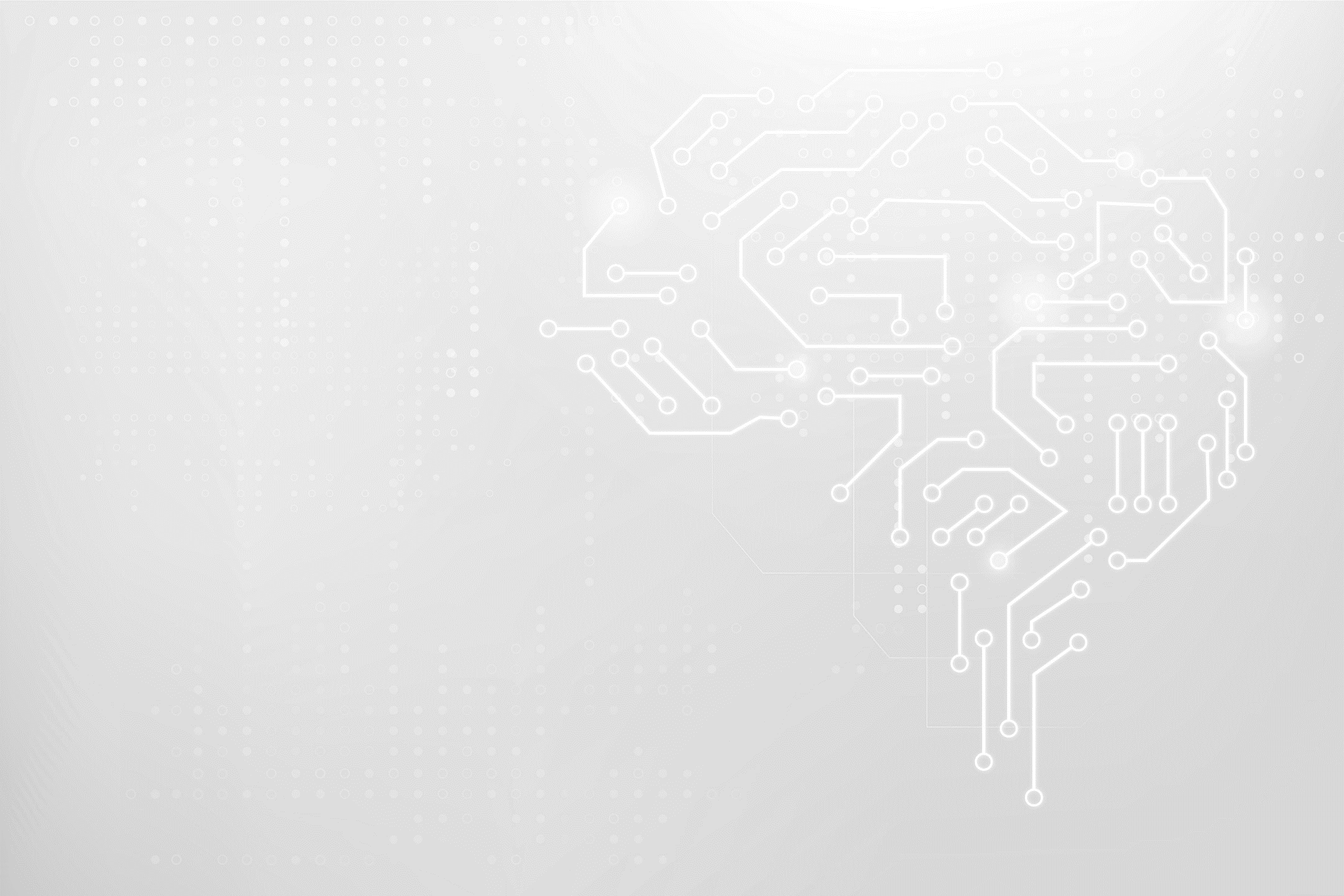 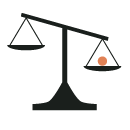 I. MeTTa-NARS
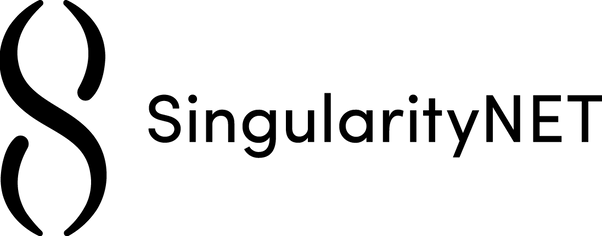 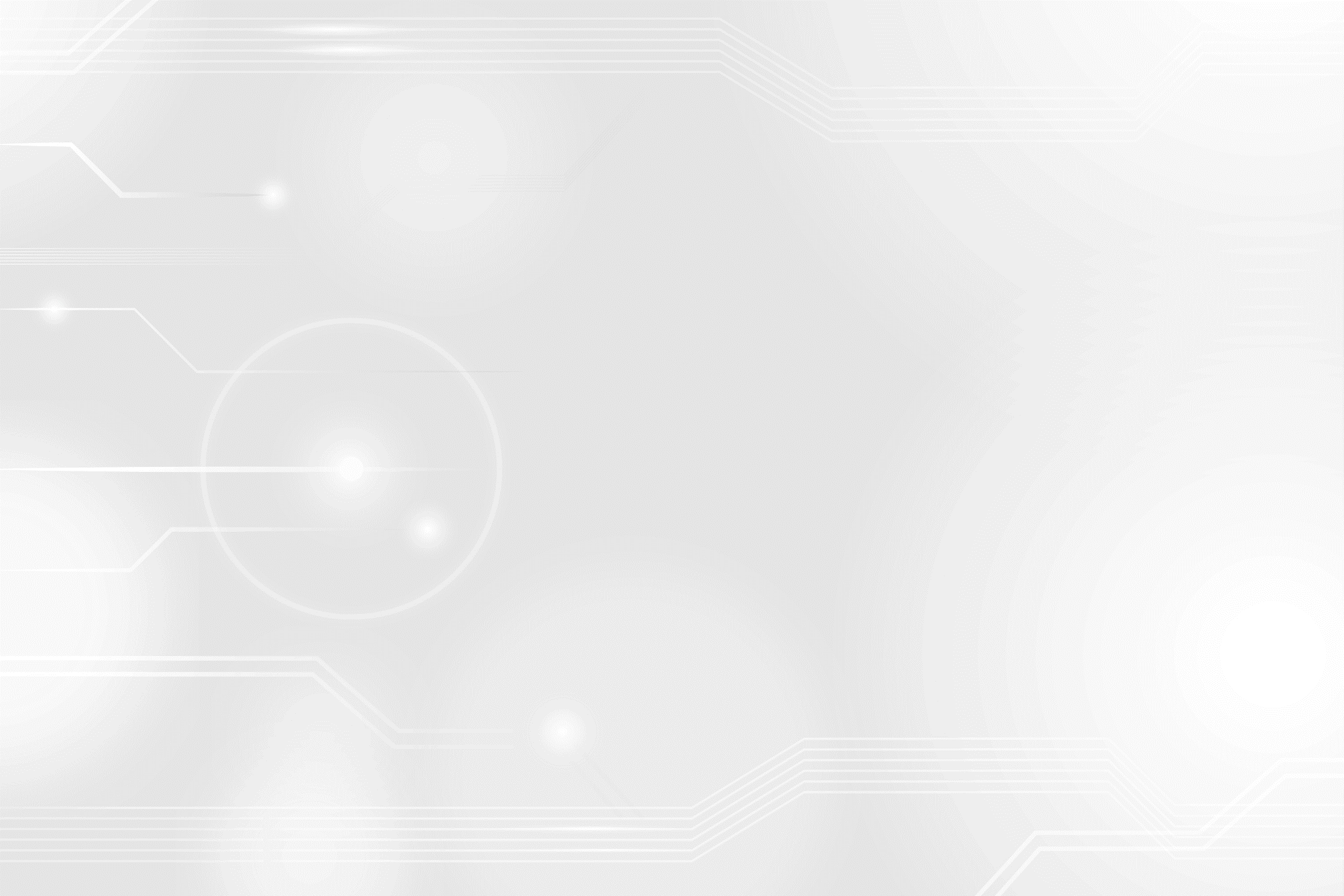 INTRODUCTION
Implementation of NARS in MeTTa language
A general-purpose reasoning system proposed by Dr. Wang
Follows NARS model of intelligence and design paradigms
Non-Axiomatic Logic (NAL): term logic with Uncertainty Estimation
Real-time learning

Operation under Assumption of Insufficient Knowledge and Resources (AIKR):
Finite processing demands
Open to new information at runtime
Real-time operation
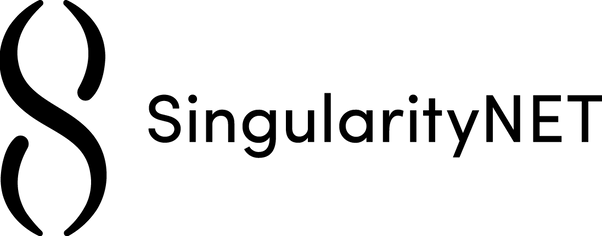 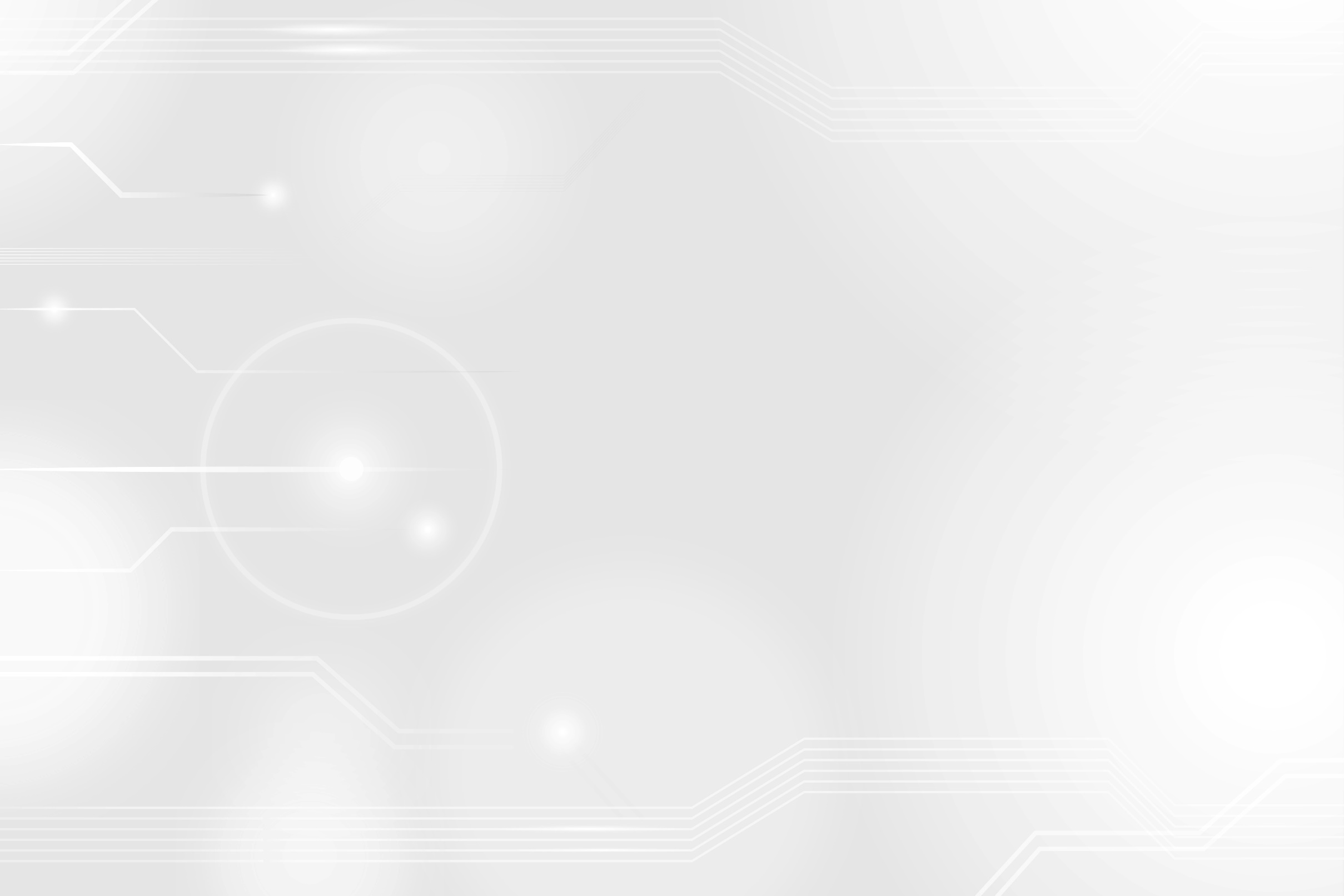 MODULAR STRUCTURE
Distinctive and efficient structure


Modular Design


Practical approach

Easy to integrate and support


Reasoner components:

Logic

Memory

Control
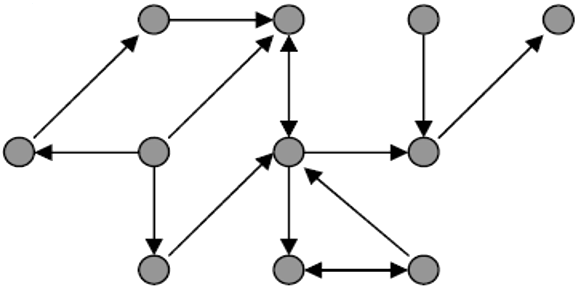 NAL 1-5
Logic.metta
TruthFunctions
MeTTa-NARS
Reductions
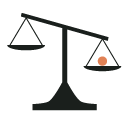 Memory.metta
Events
Concepts
Control.metta
Declarative
Temporal
Procedural
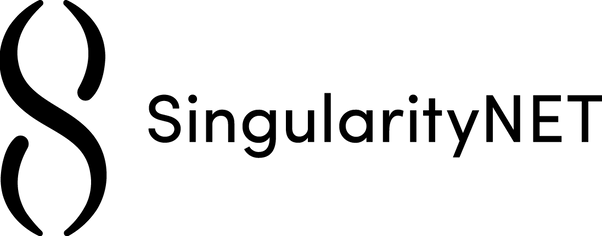 THE LOGIC
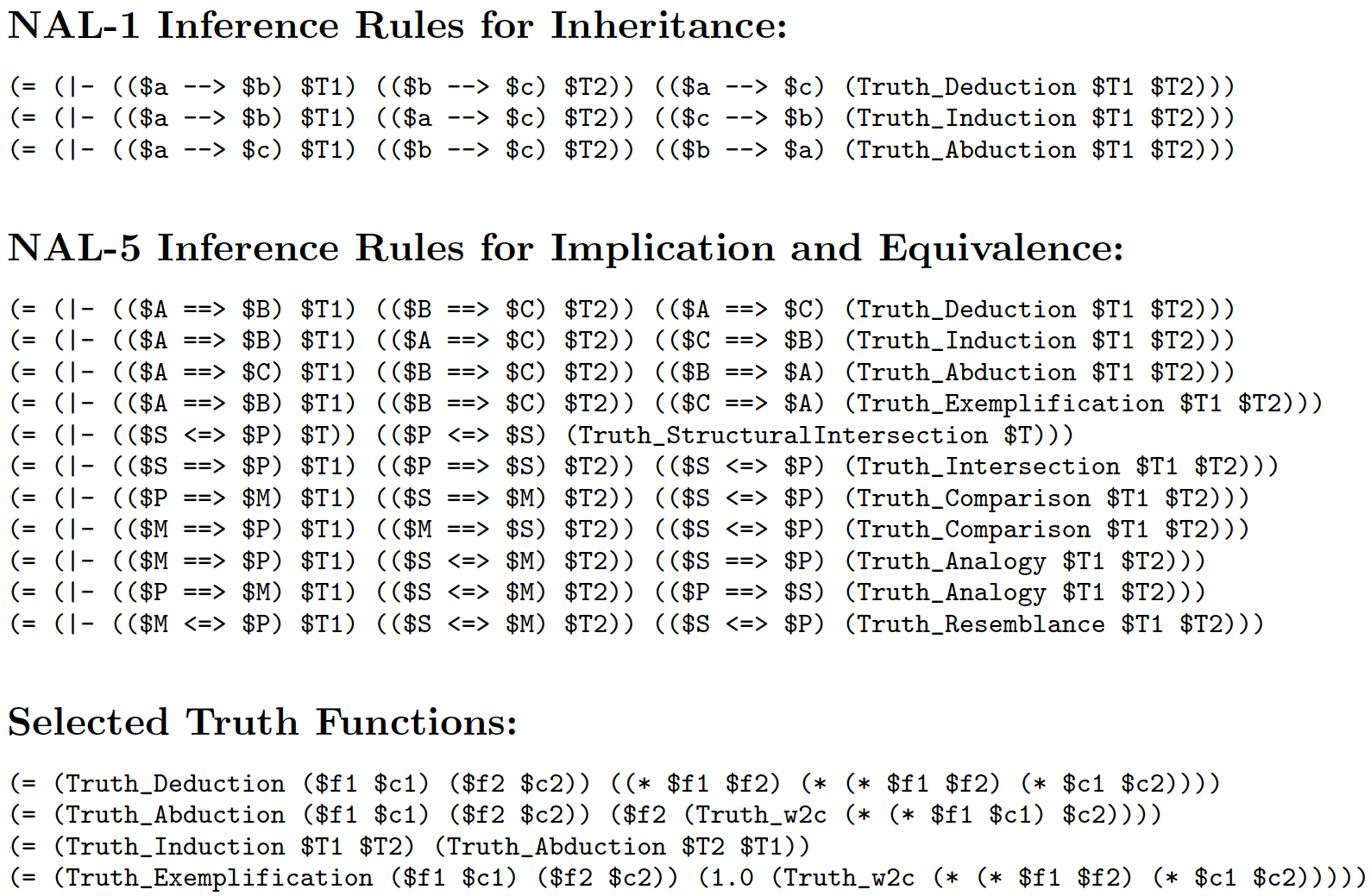 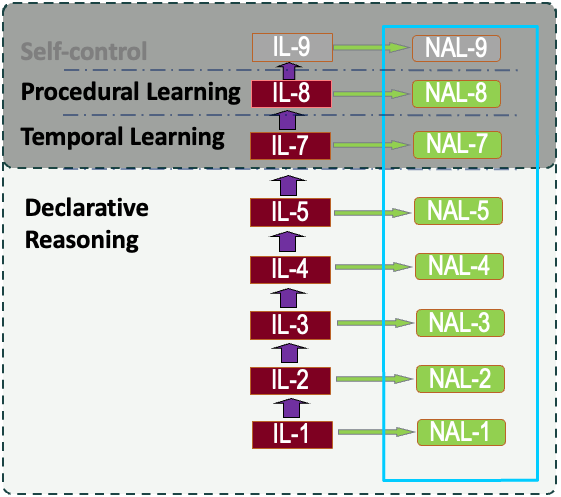 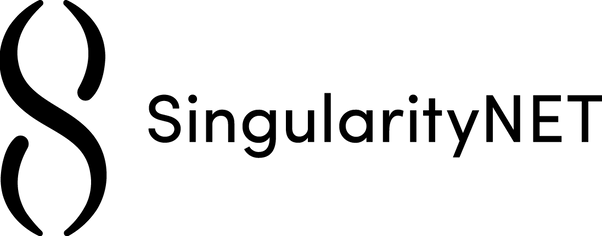 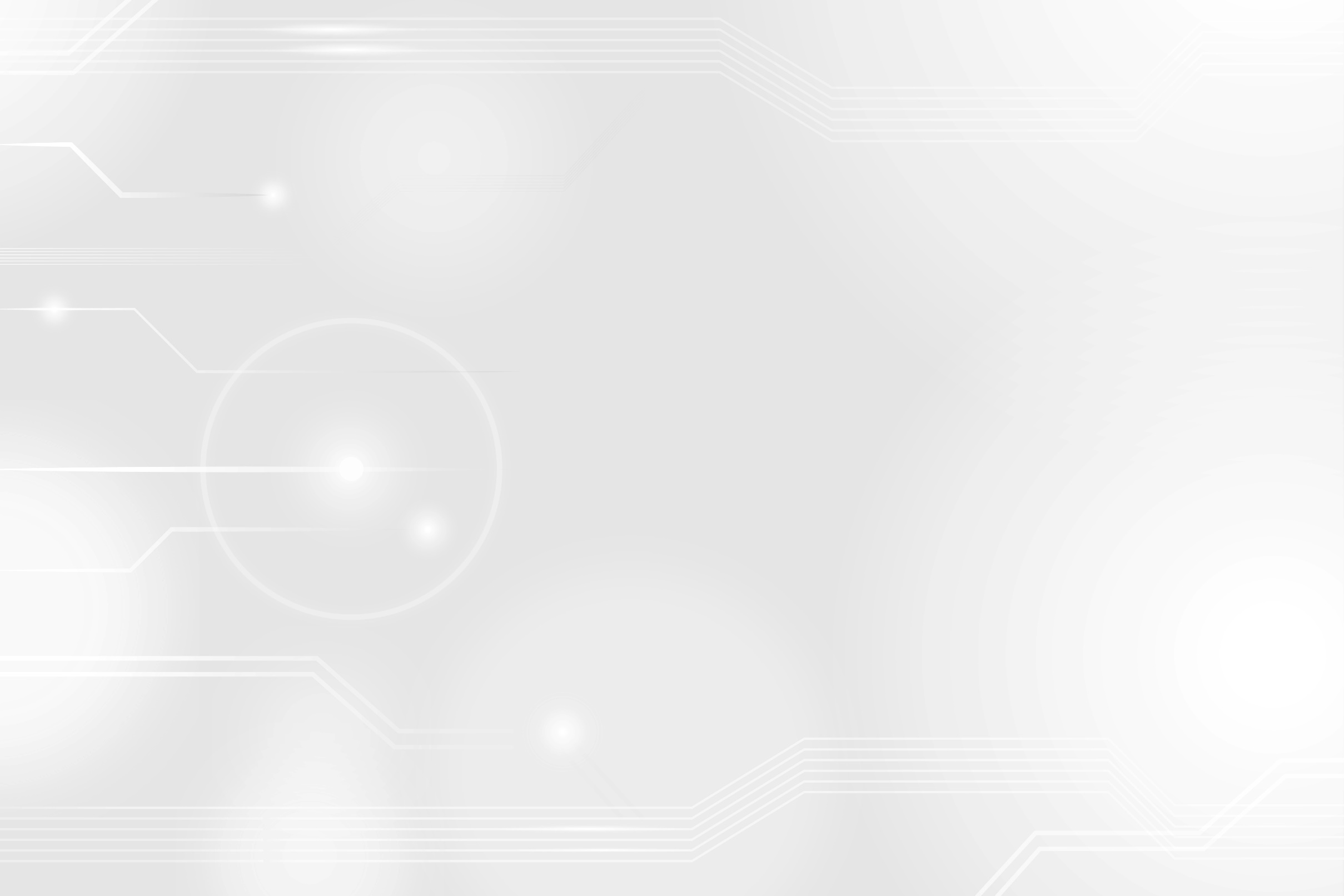 ARCHITECHTURE
Reasoning Node
Learn from event streams in real time, without interruption


Extract sensorimotor contingencies


Use them to plan ahead to reach goals


Enhance autonomy of intelligent agents
Declarative Inference
Concept Memory
Priority Queues
Long Term
(Concepts)
Attentional Focus
(Concepts)
Temporal Inference
Goals
Beliefs
Event Providers
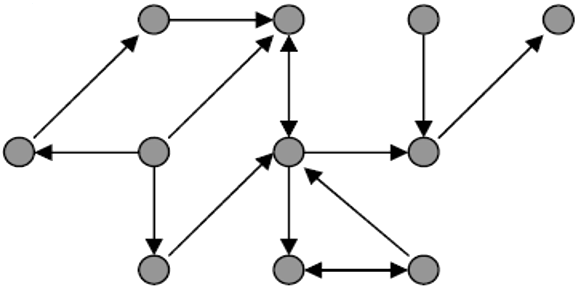 Procedural Inference
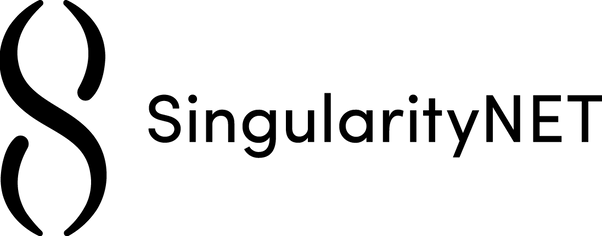 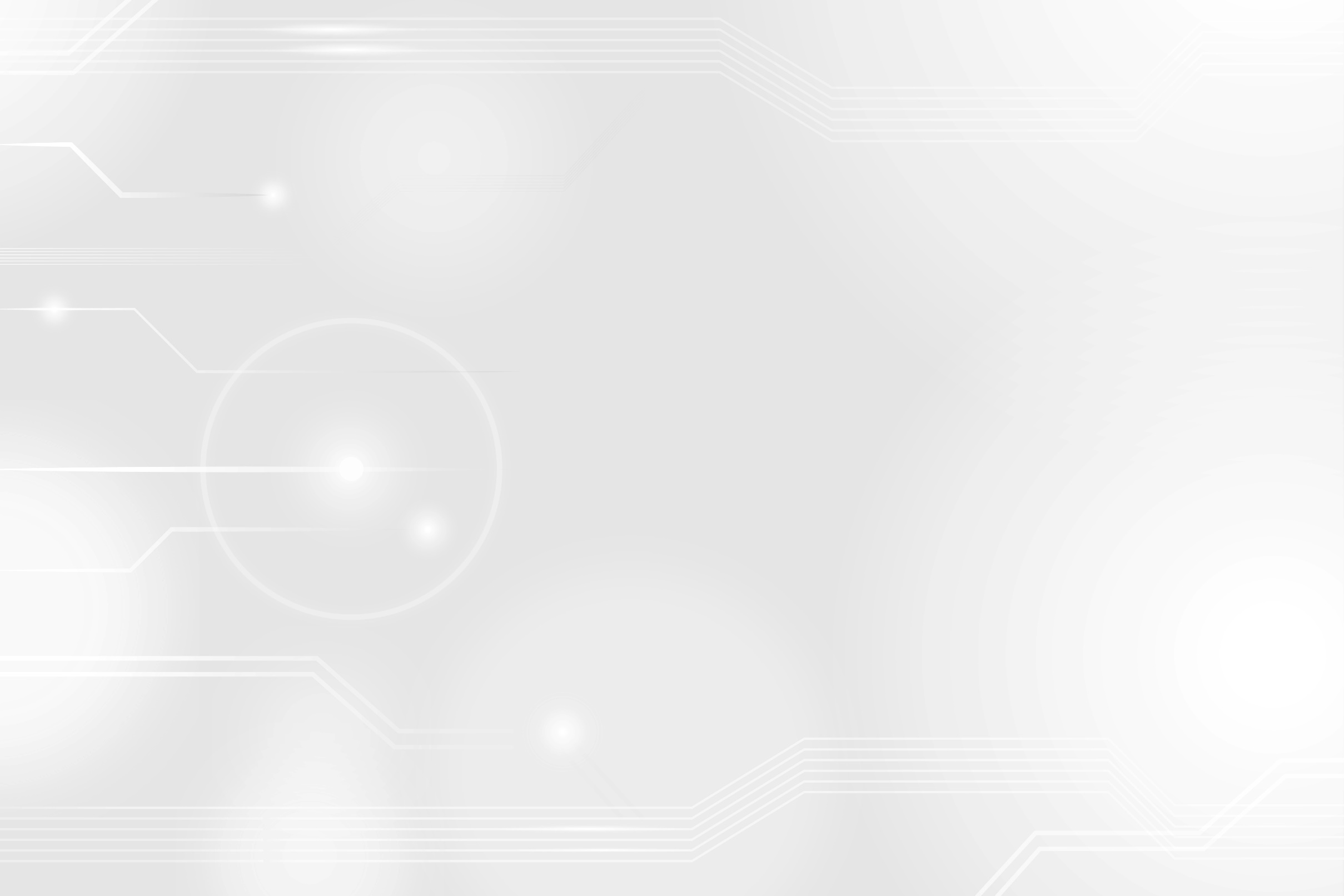 TRANSBOT & NARS
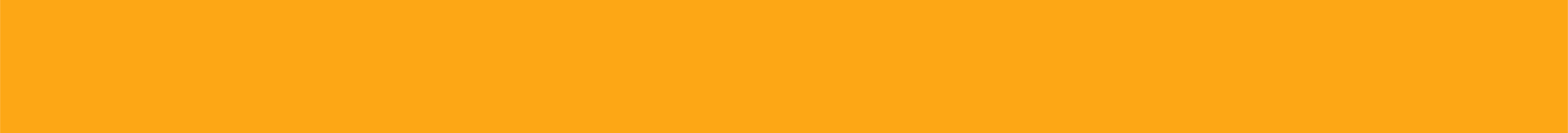 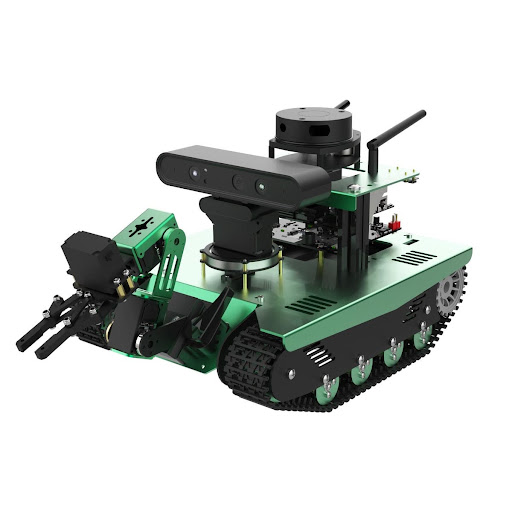 Touch




Servo
Distance




Infrared cam
Localization




LIDAR & GPS
Vision (YOLO v4)




RGB cam
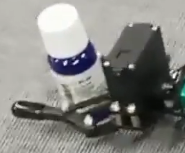 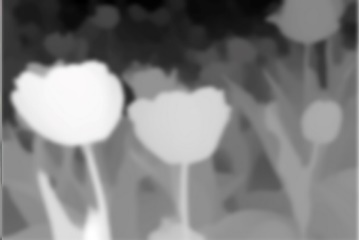 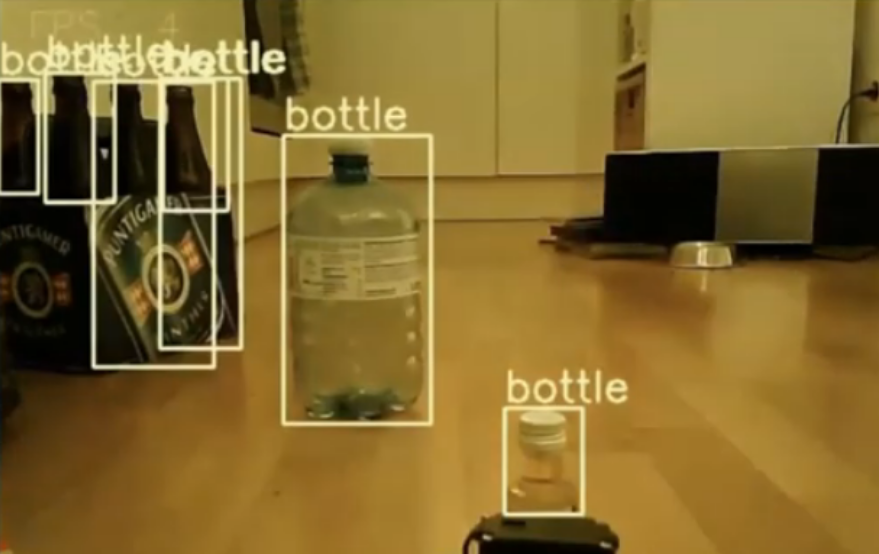 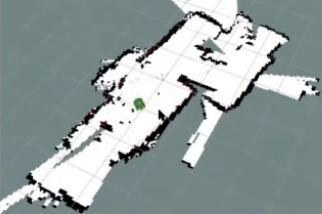 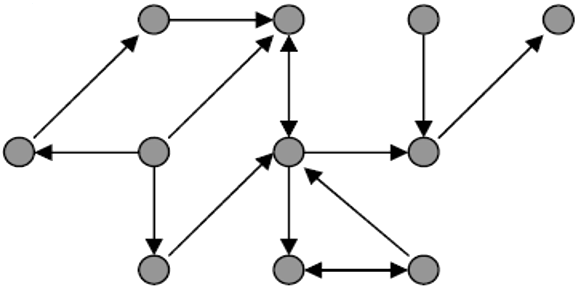 Lidar
Depth camera
RGB cam
RGB cam
Mic
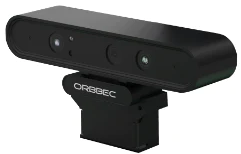 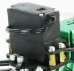 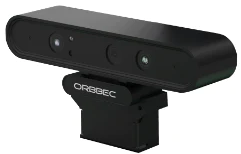 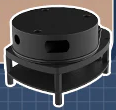 GPS
Robotic
arm
NARS Reasoner
Servo 
Sensor
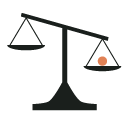 ^left/^right/
^forward
^goto
^pick/^drop
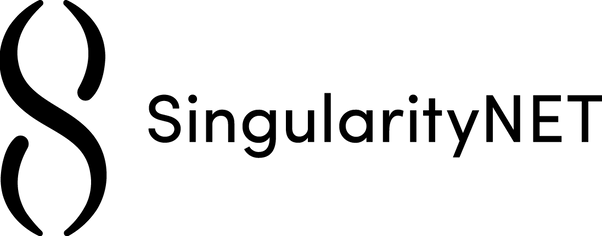 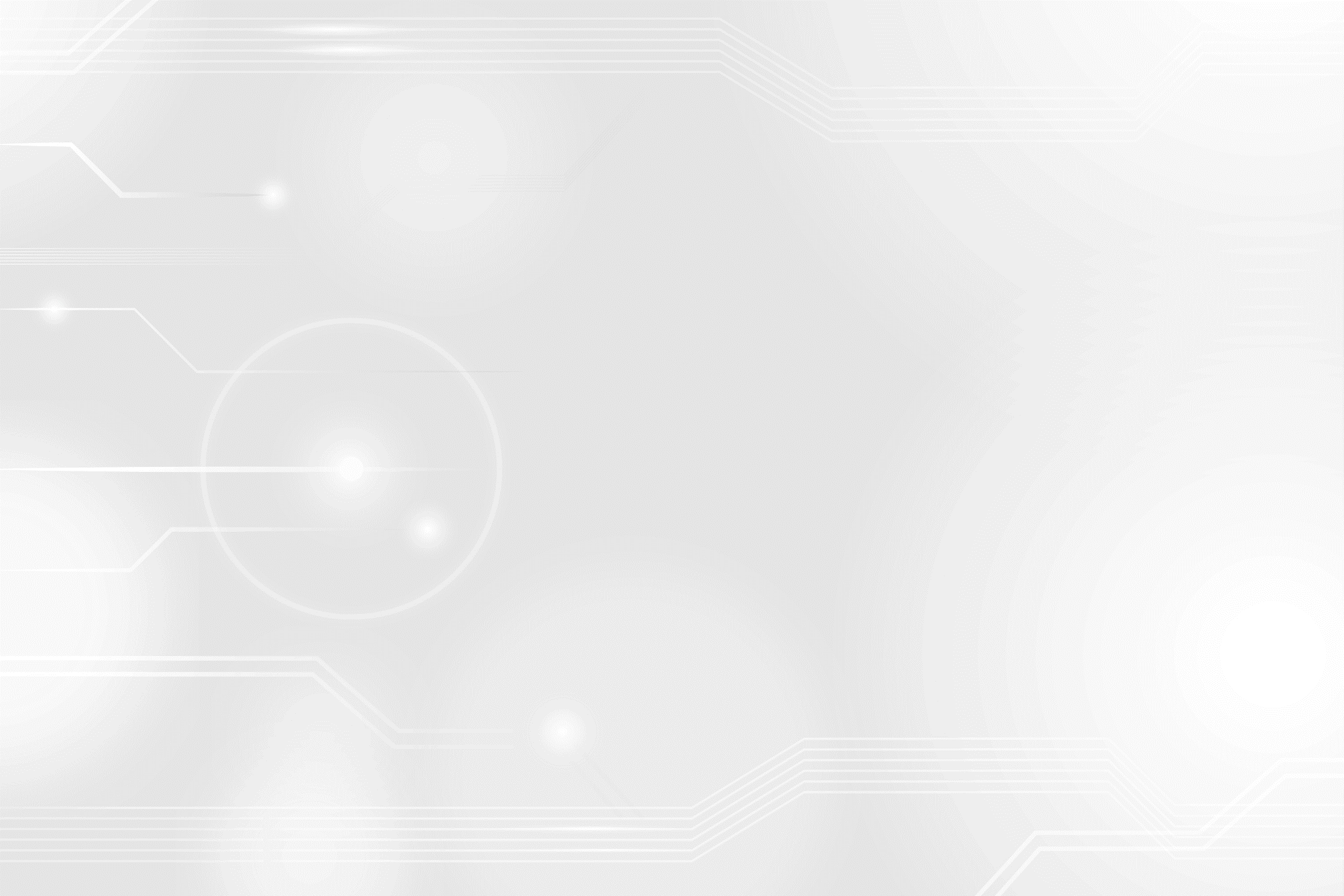 THE DEMO …
Garbage collection

Navigate real-world environment

Pick garbage with manipulator
Essential components

Object recognition via YOLOv4

Simultaneous Localization and Mapping

NARS real-time reasoning and learning is responsible for decision making
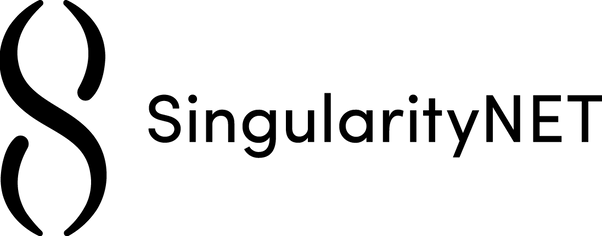 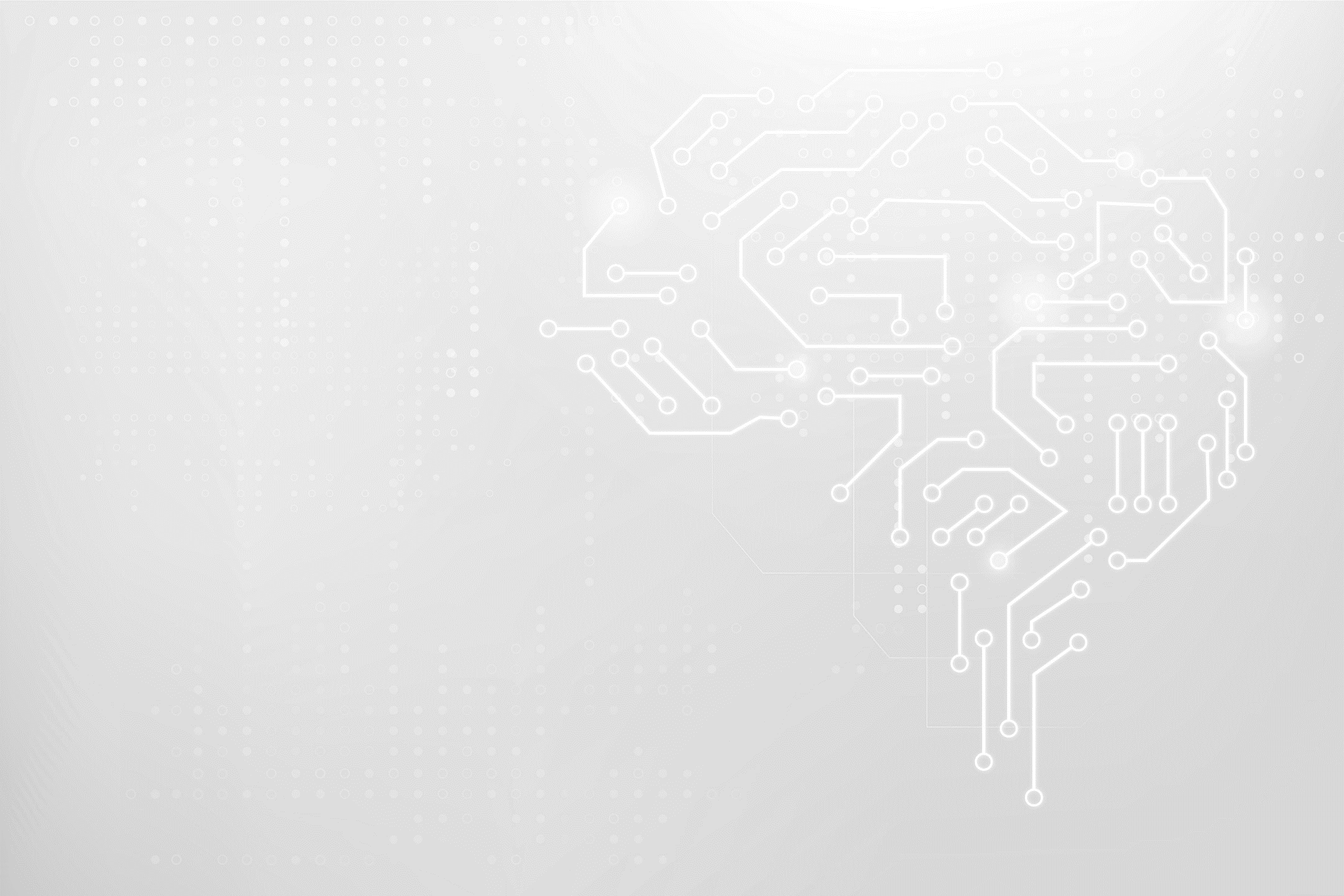 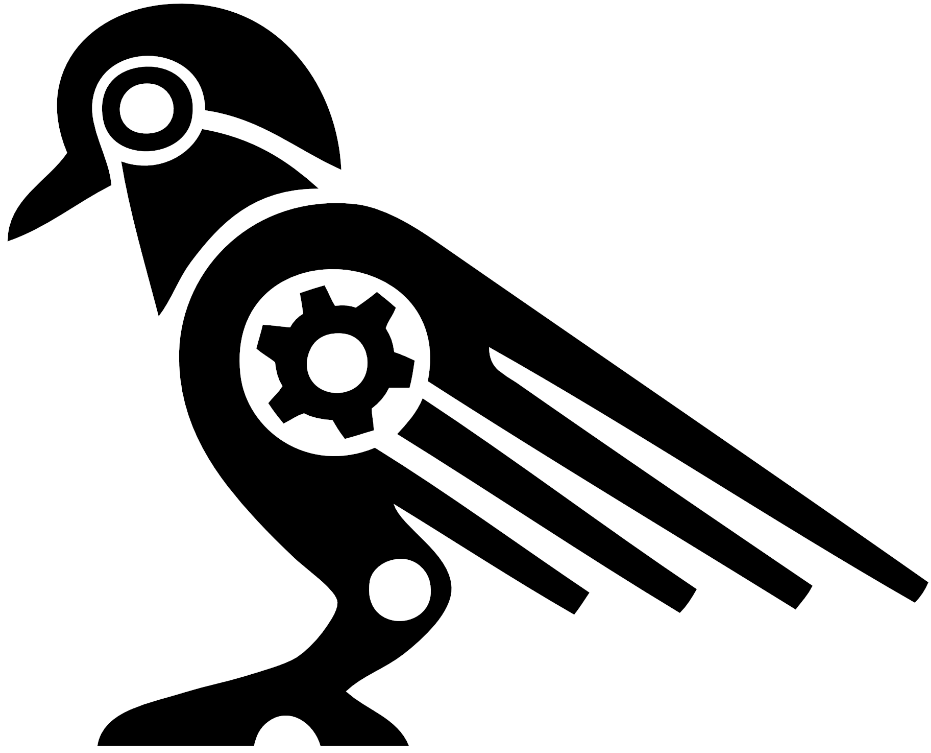 II. NACE (Non-Axiomatic Causal Explorer)
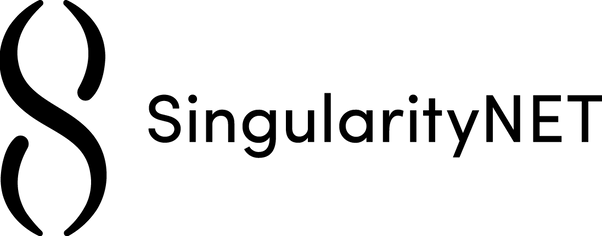 CAUSAL REASONING IN NATURE…
Evidence for causal reasoning between species varies

Corvids, dolphins, elephants, great apes: 
long-horizon planning abilities with profound
causal knowledge and ability to acquire new one

Bumblebee: too early to say, maybe “just” a form of imitation learning?
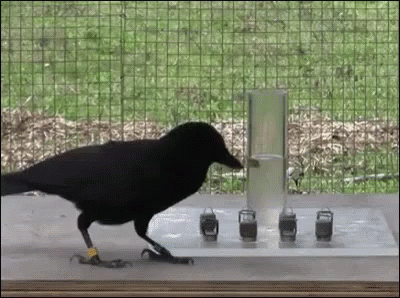 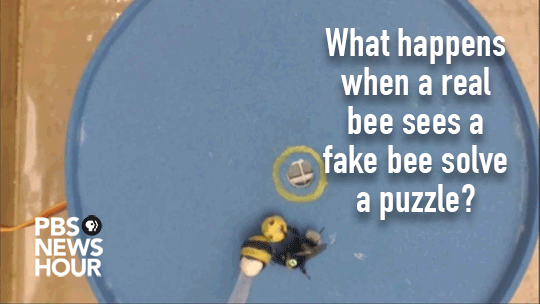 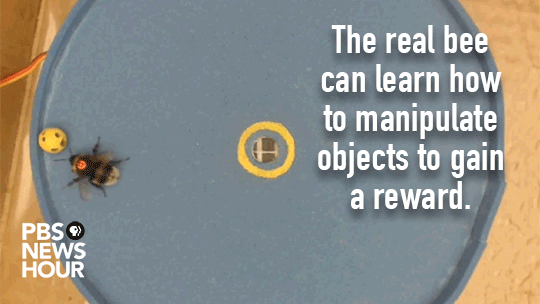 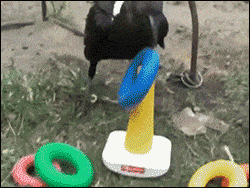 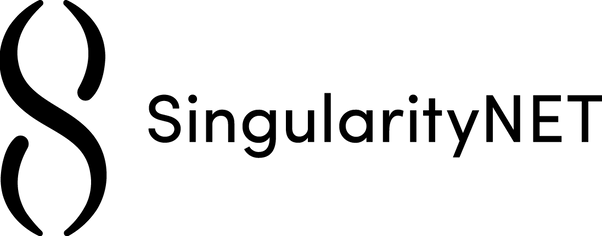 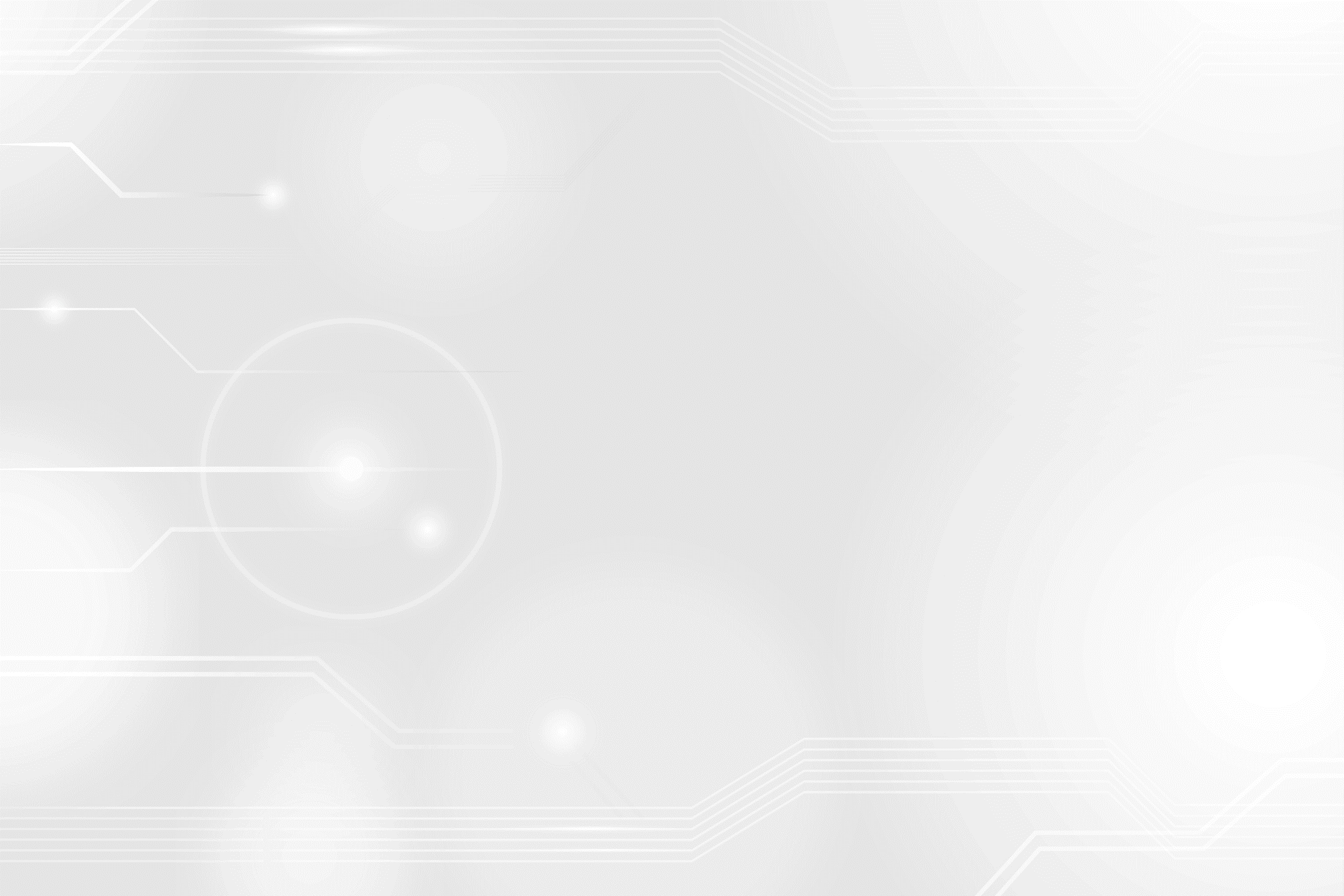 INTRODUCTION
Experiential Learning

Learning from observation

Incremental and interactive learning

No high-level semantic encoding


Main Features

Utilizes logical causal relation induction from observation using NAL aspects

Causal relations capturing transitions between parts of states, not full transitions between states

Planning for future states of maximum uncertainty for data-efficient exploration
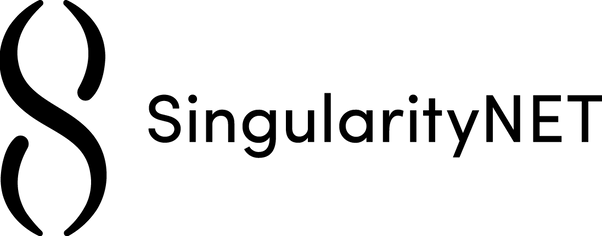 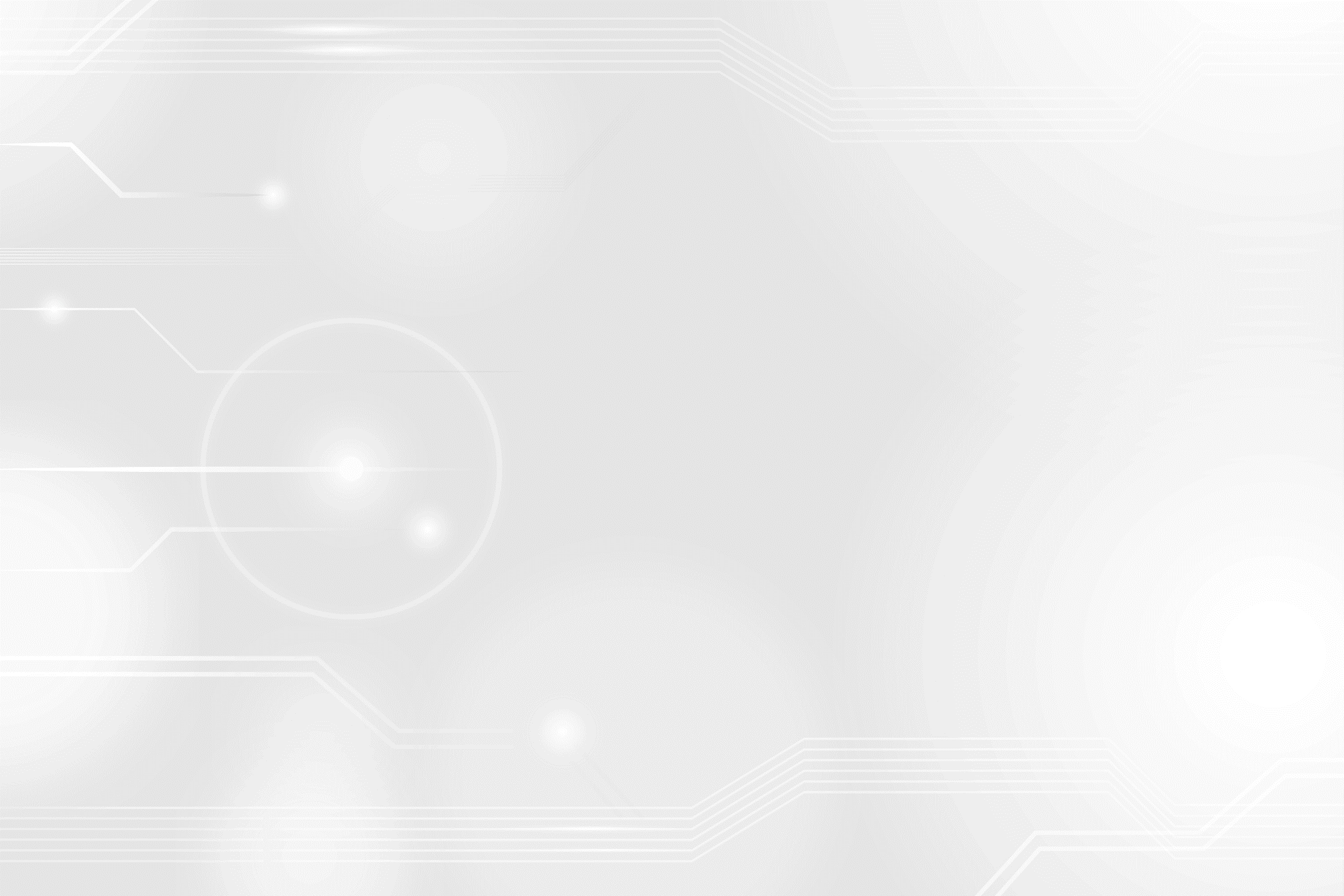 INDUCTIVE BIASES
Temporal Locality
Ability to model relevant dependencies locally in time, in simplest case just involving prior simulation frame.

Causal Representation
Ability to model causal dependencies independently of acquired reward, making the model able to learn beliefs of the environment that are agnostic to its objective.

Spatial Equivariance
Ability to model causal dependencies between grid cells independently of the specific location of the cells considered in the dependency.

State Tracking
Ability to effectively track state outside of the field of view of the agent based on the recorded or estimated locations.

Attentional Bias
Relevant dependencies tend to involve values that have either changed or a different value than predicted (miss-matched)
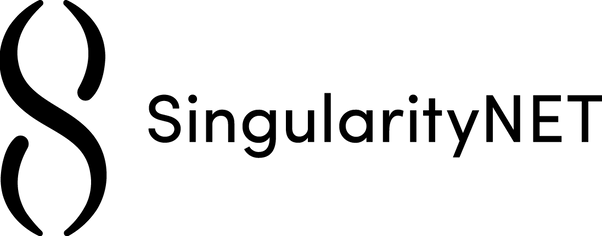 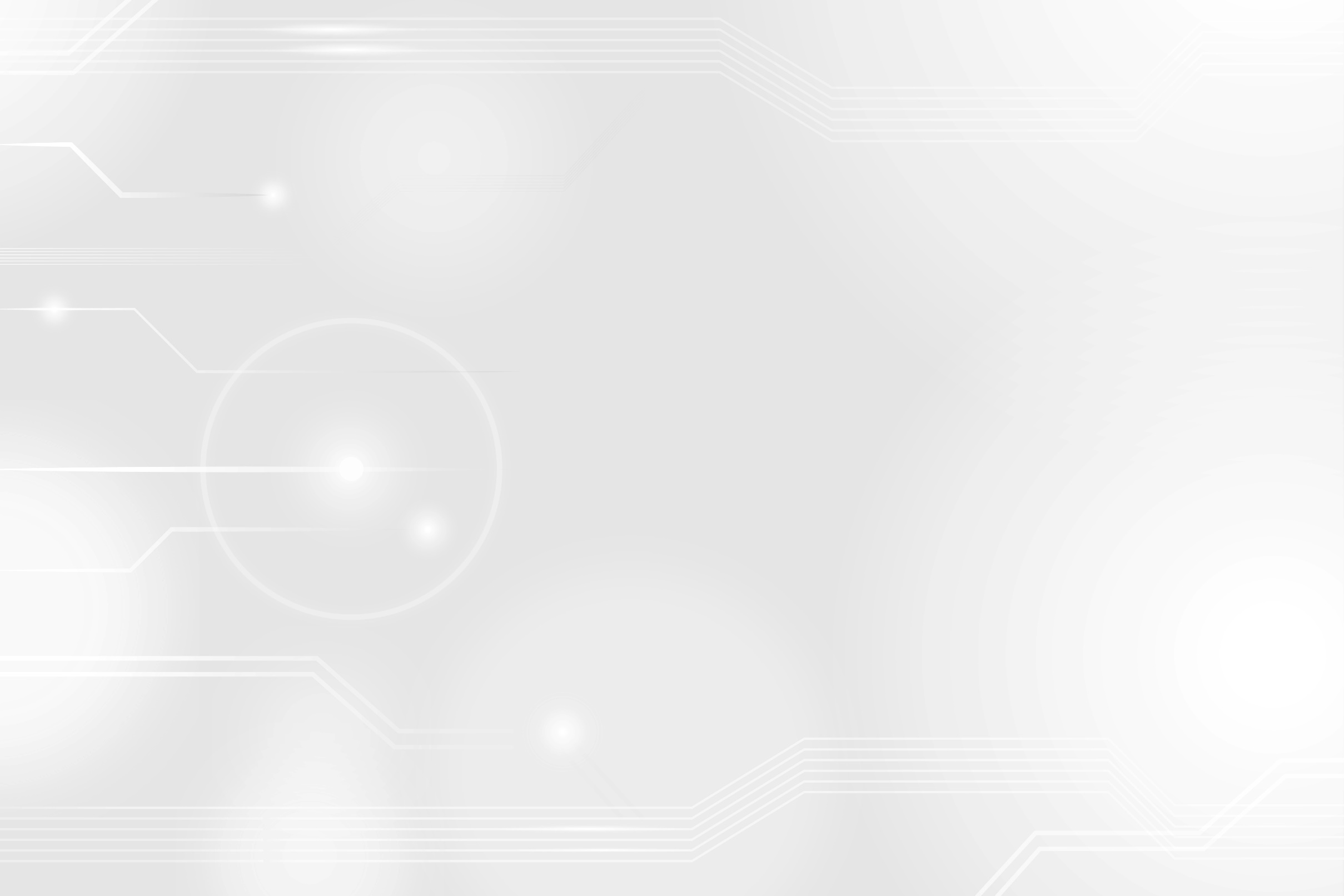 ARCHITECHTURE
Explorer 1
Data efficient Rule Learning


Driven by curiosity and uncertainty


No encoding of high-level semantic knowledge

Changing cells with learned operation over time


Iterative emerging behavior


Creates structures to allow more robust and efficient procedural learning
Observer

Registers changes 
Finds mismatches
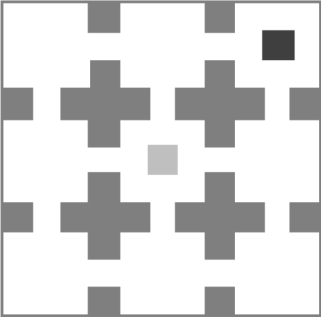 Actual World
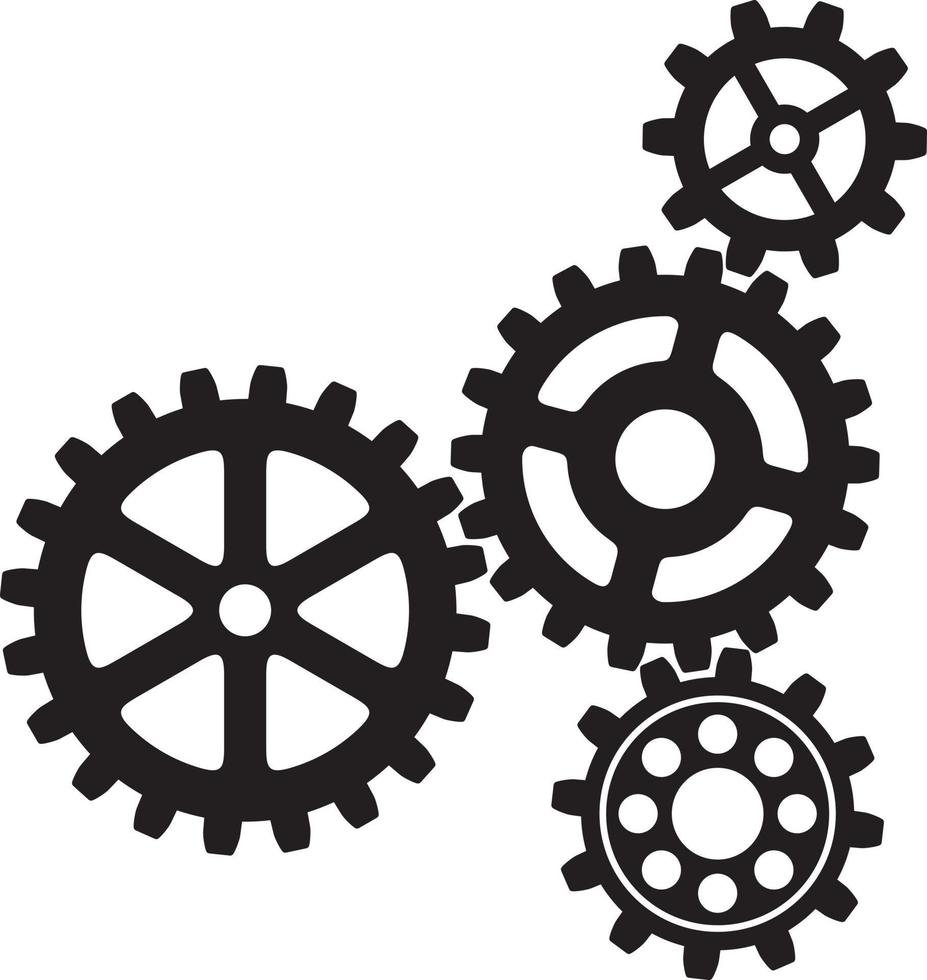 Rule Engine

Creation
Revision
Choice
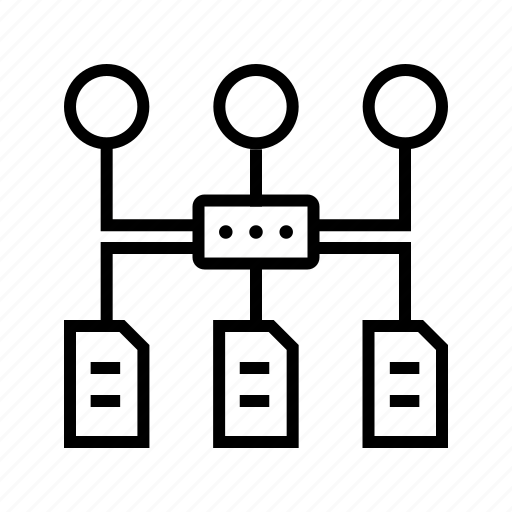 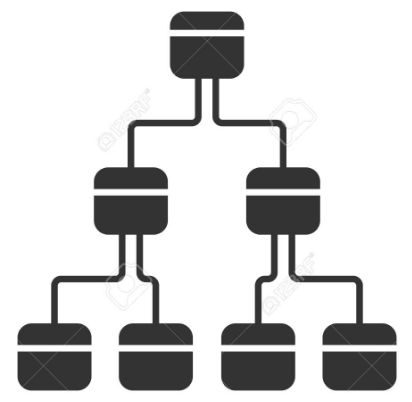 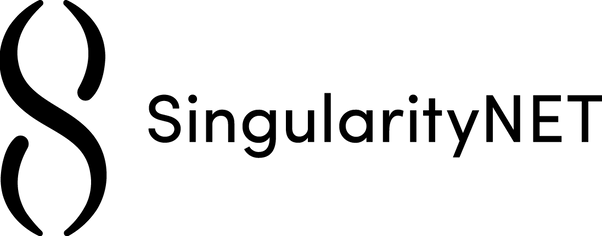 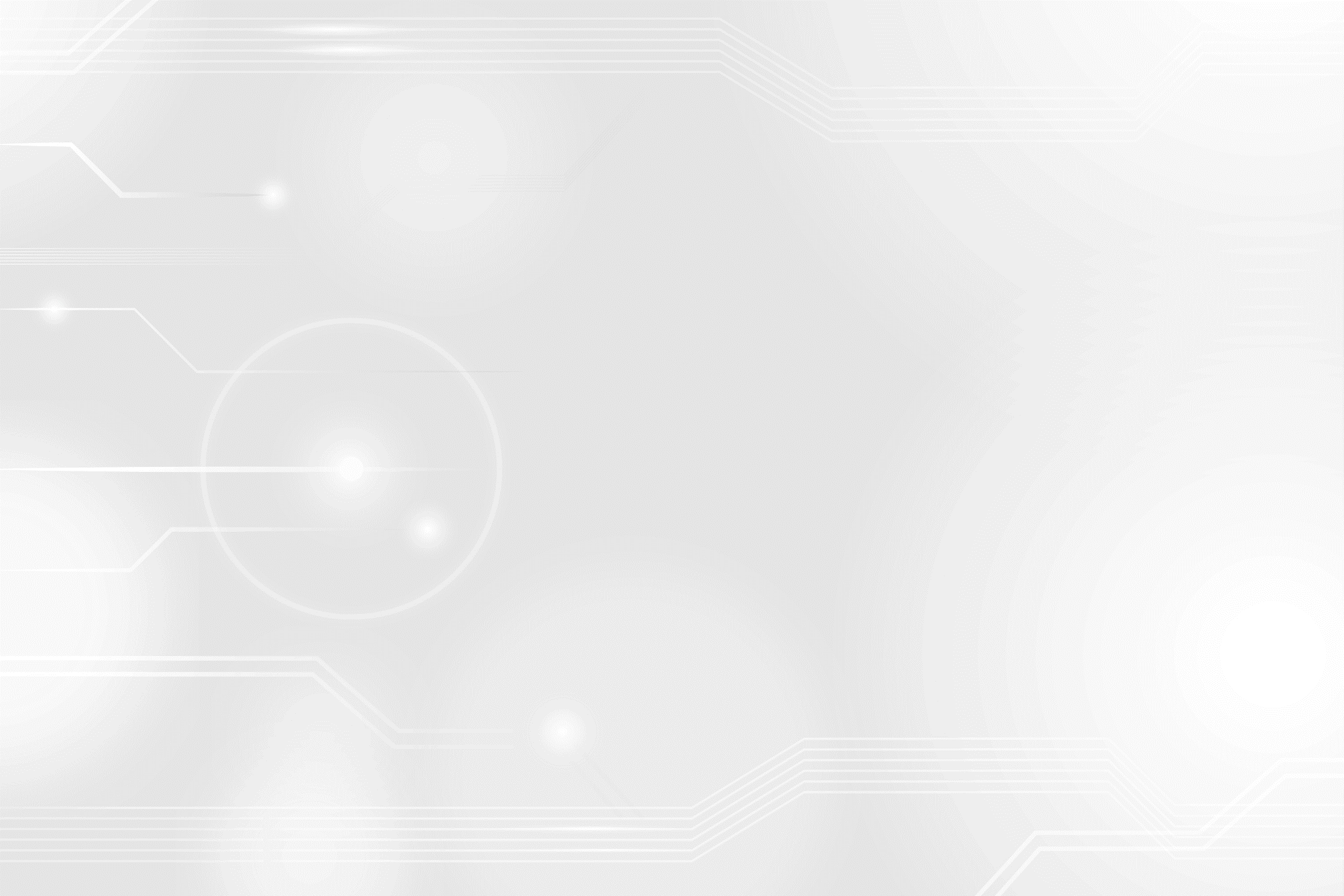 P-MATCH FOR CURIOSITY AND EXLORATION
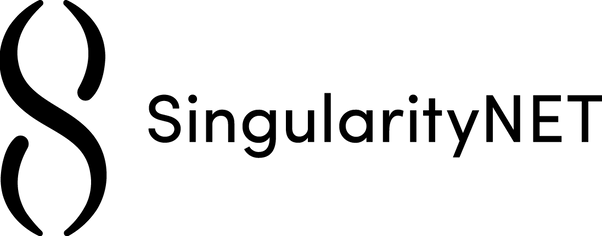 SHORT DEMO
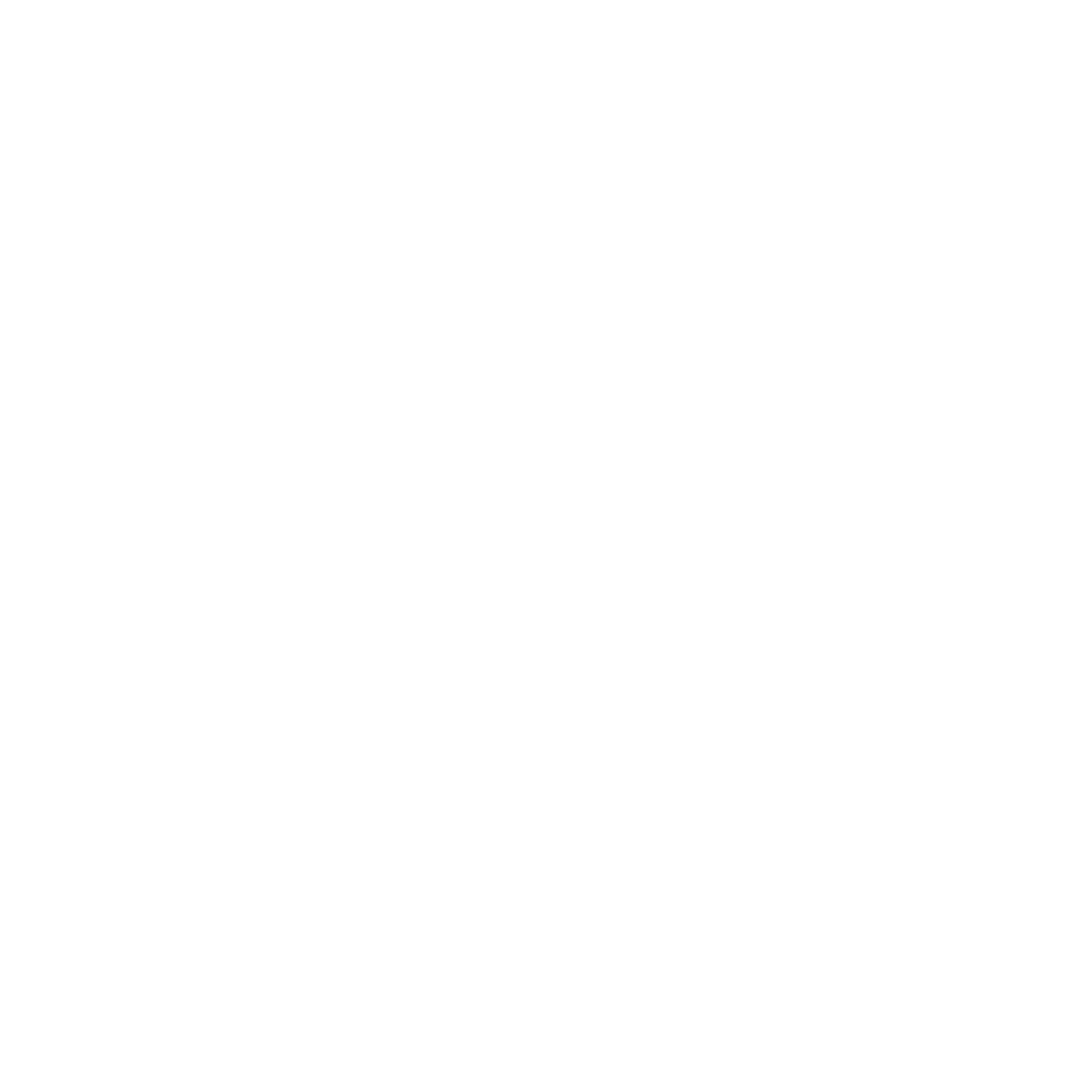 Operations:
Actual World
Explorer 1
Observer

Registers changes 
Finds mismatches
Rules:
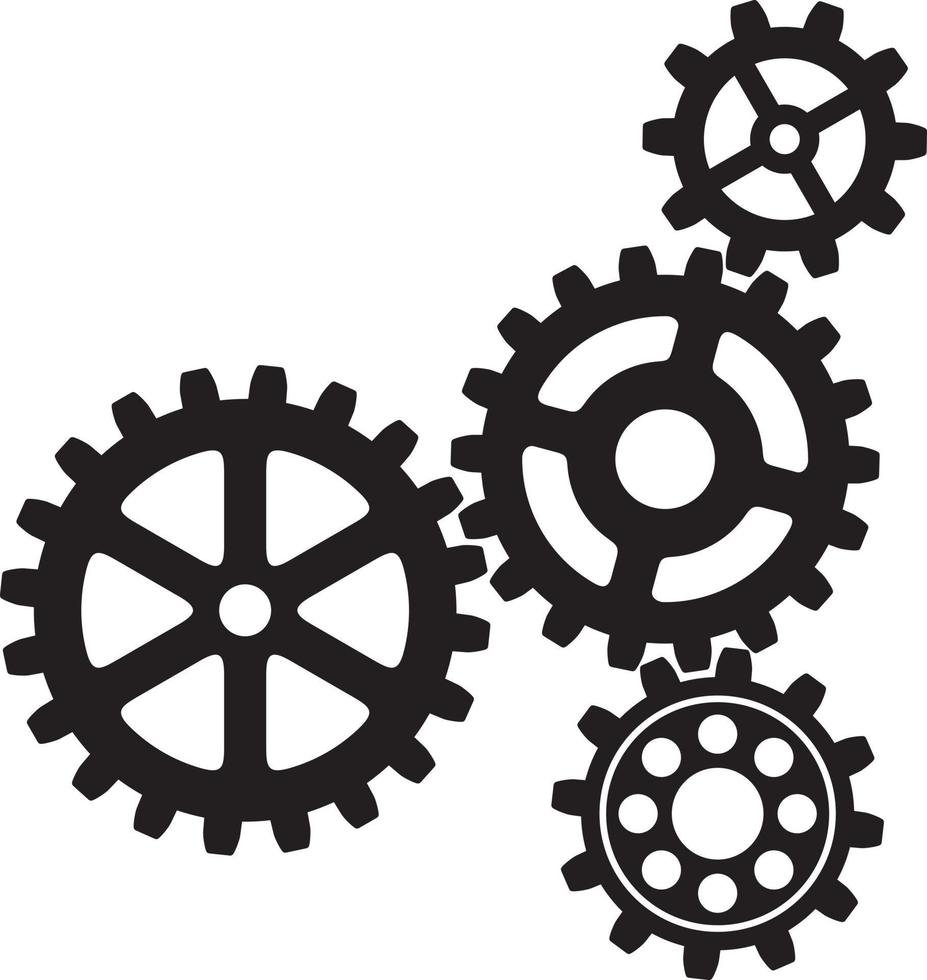 Rule Engine

Creation
Revision
Choice
…
Imaginary Worlds:
Mental World
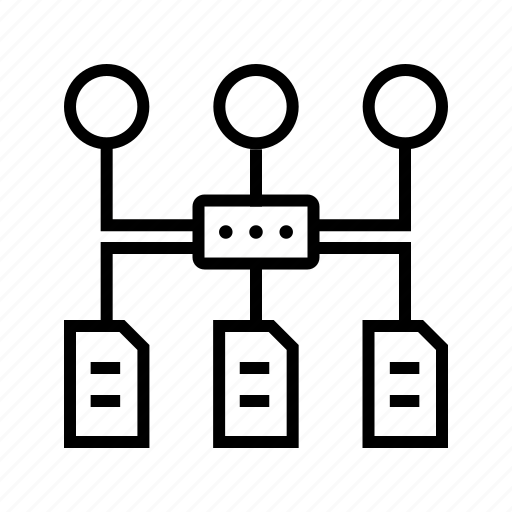 …
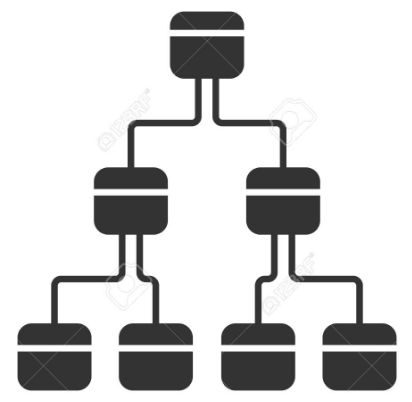 …
…
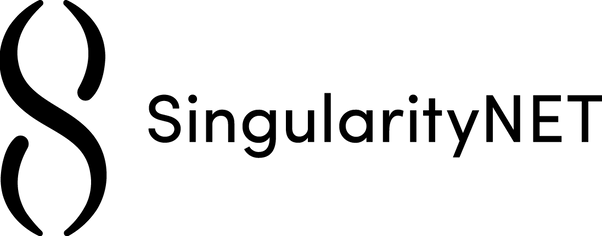 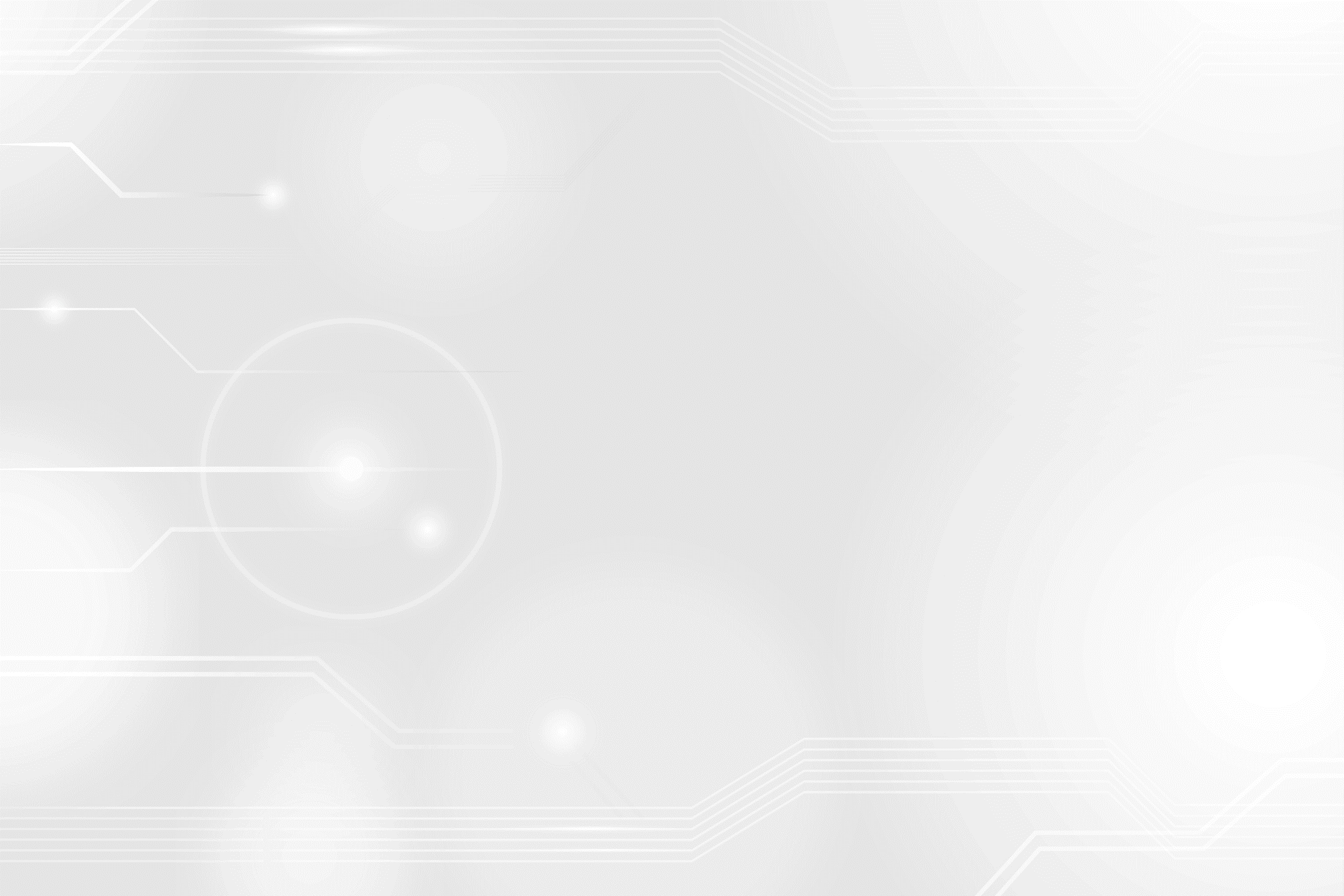 UNCERTAINTY ESTIMATION
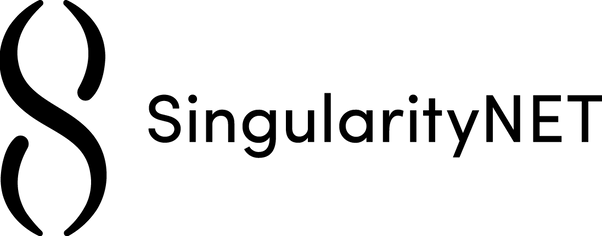 REAL-TIME SINGLE-EPISODE LEARNING DEMO
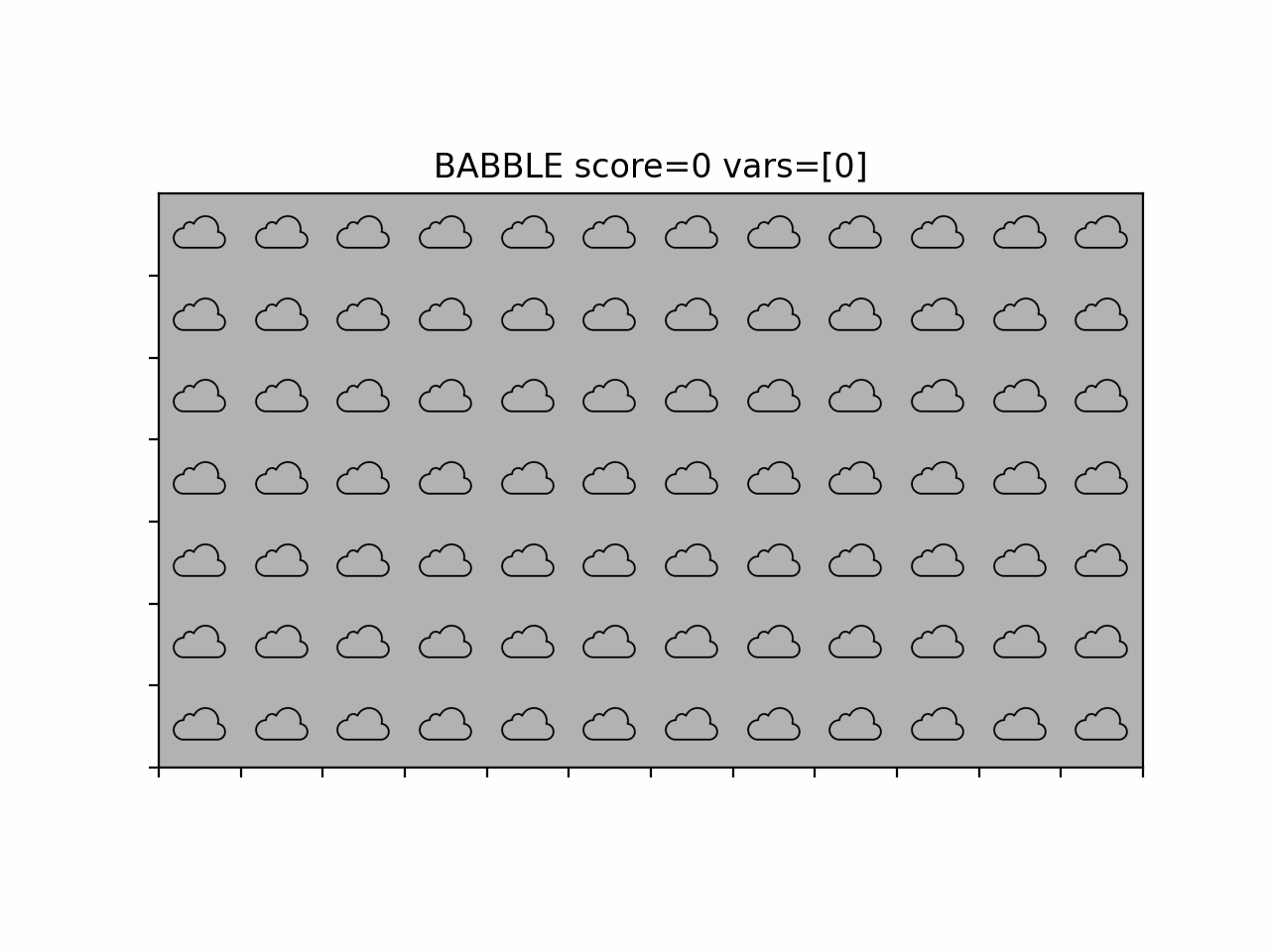 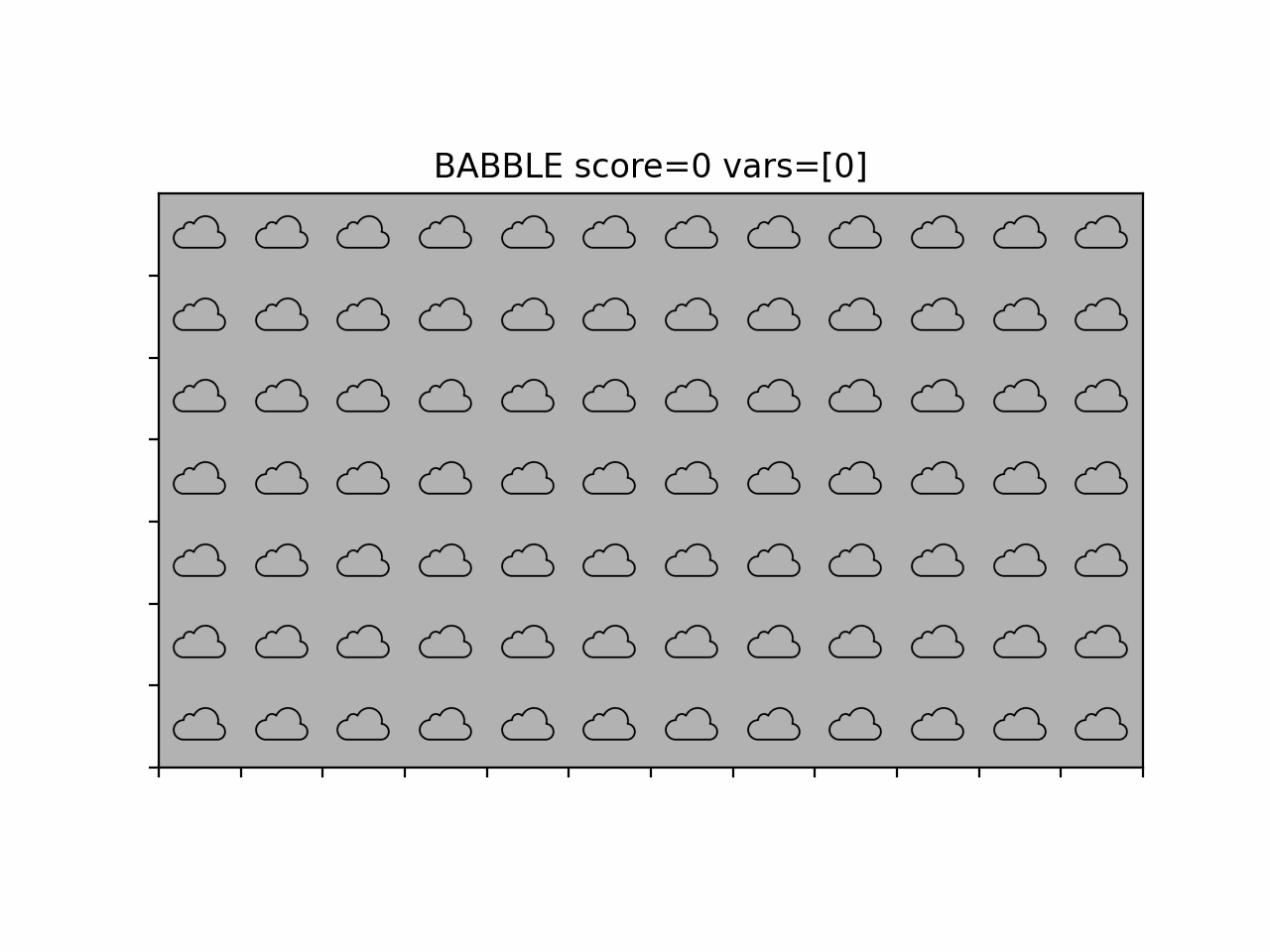 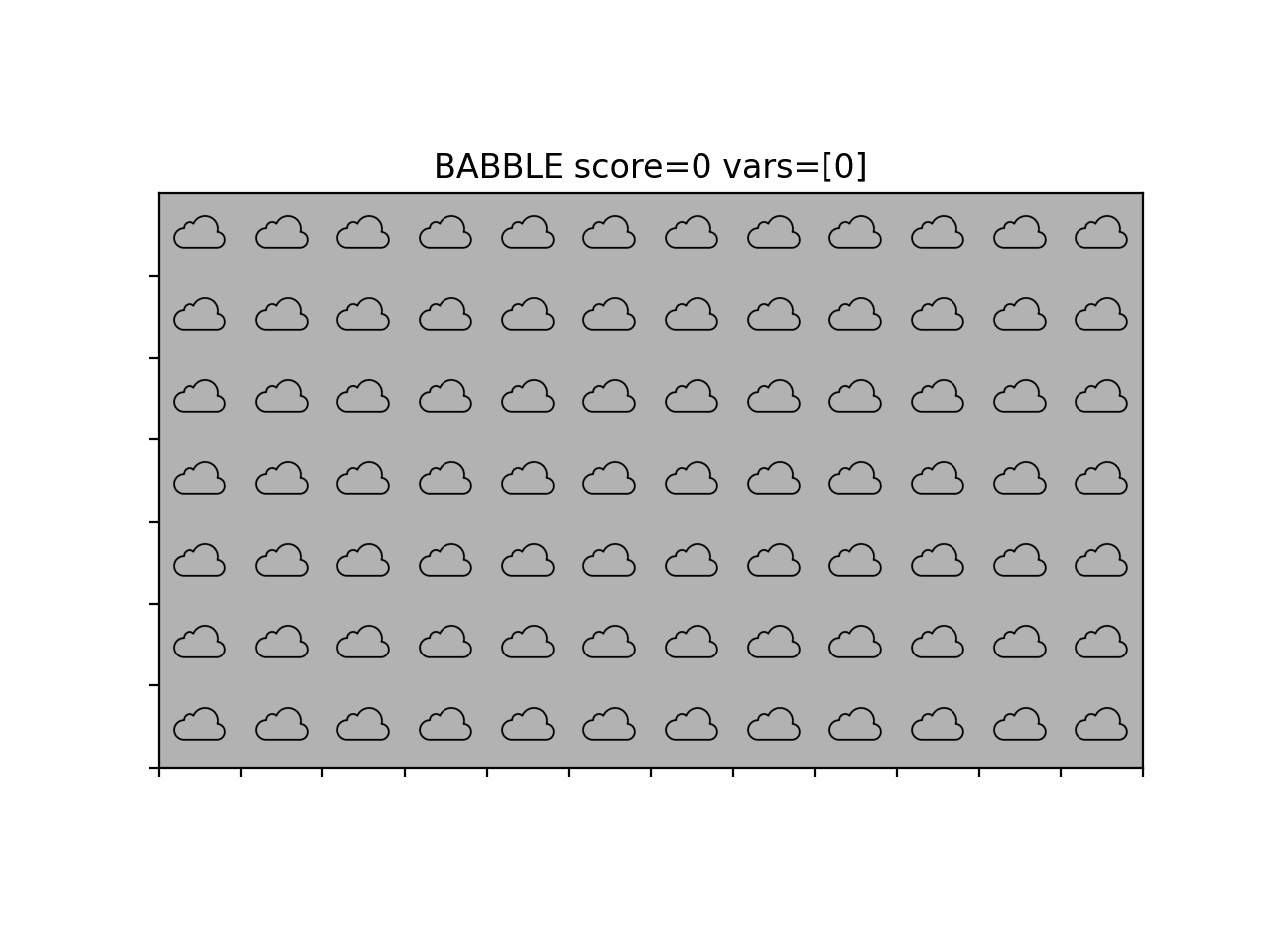 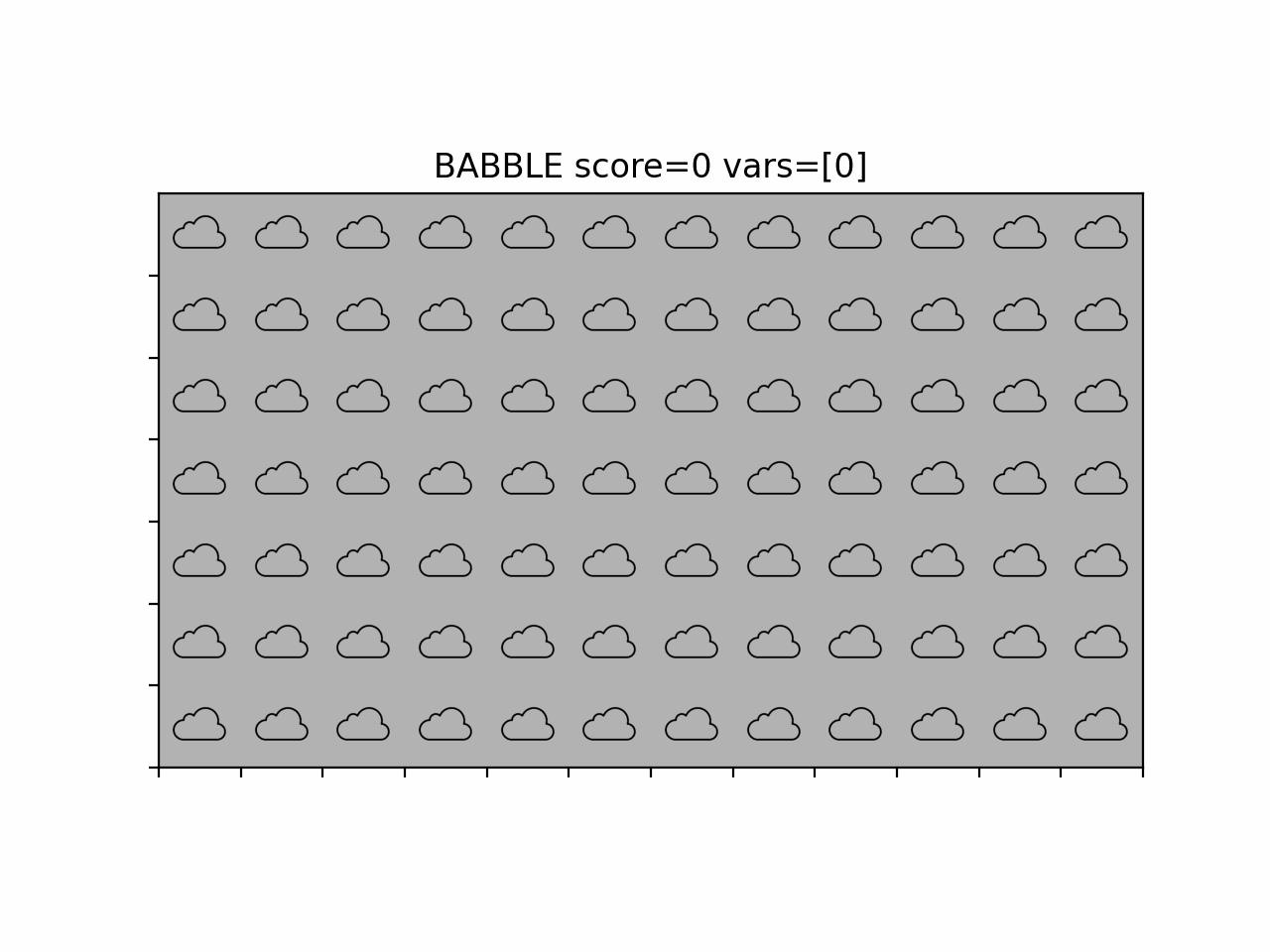 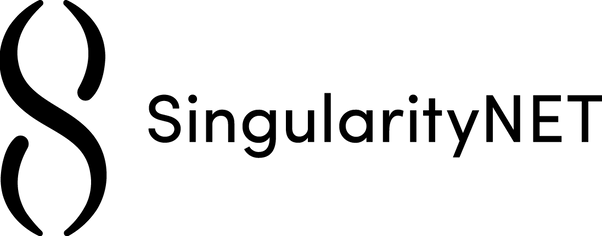 QUANTATIVE RESULTS IN MINIGRID (Gym-Minigrid)
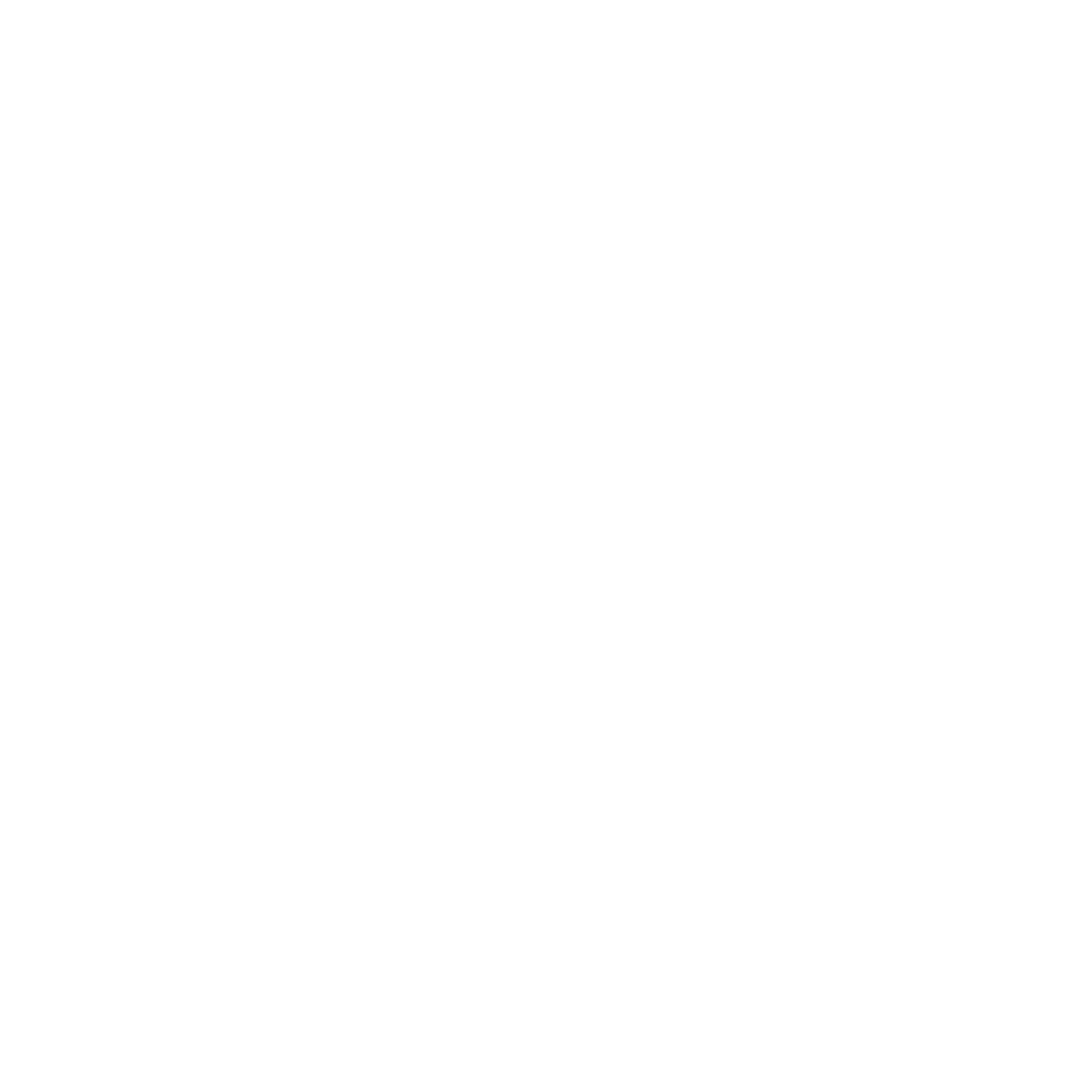 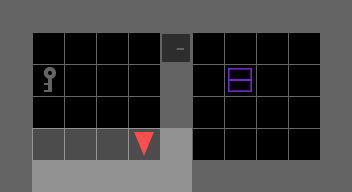 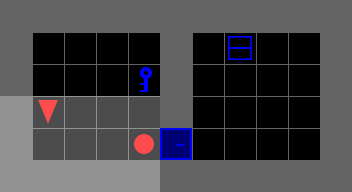 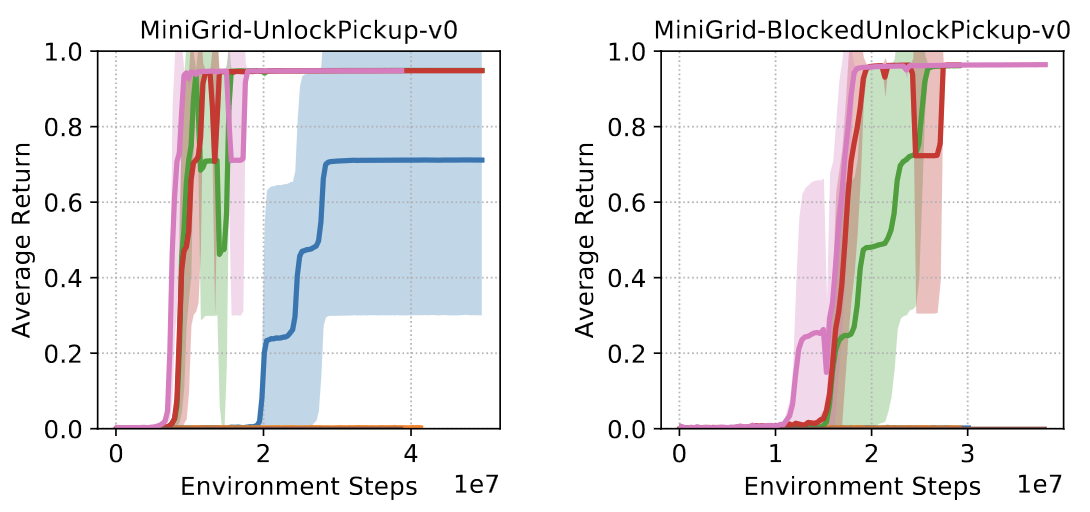 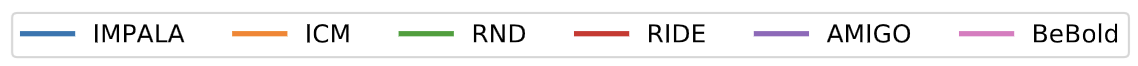 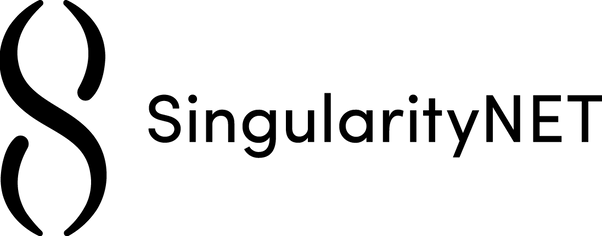 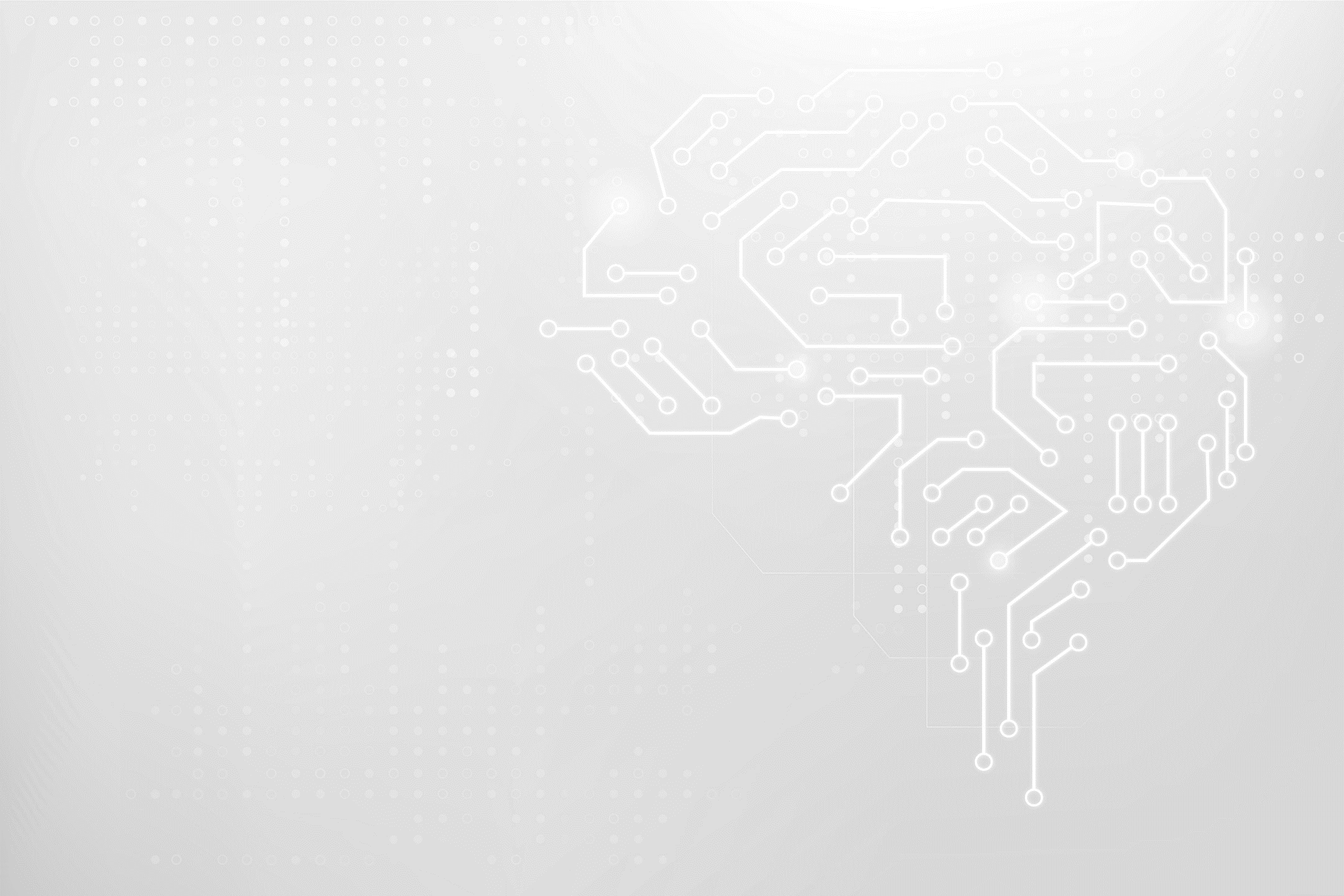 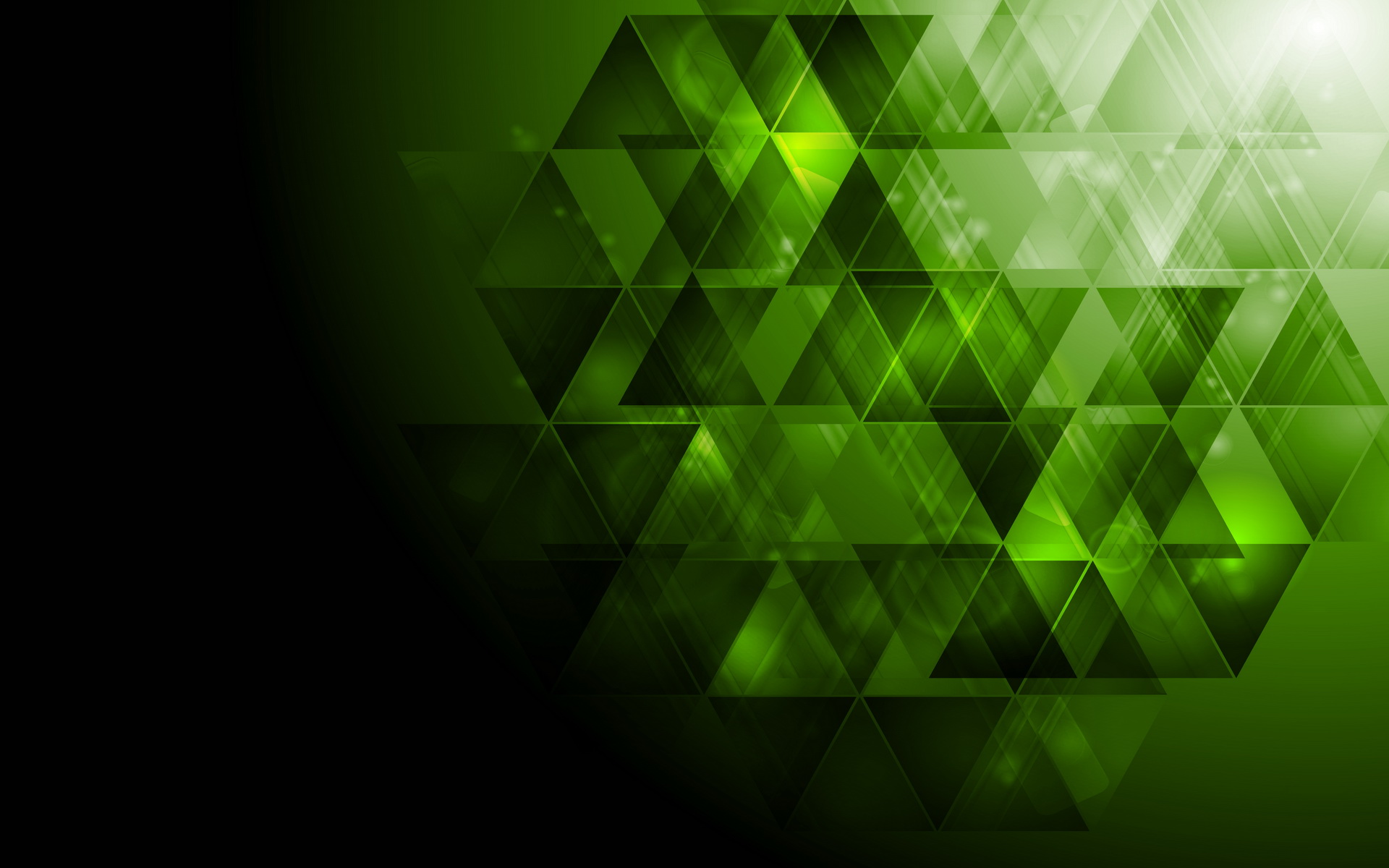 THANK YOU!
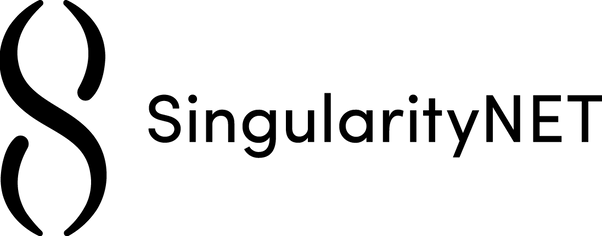